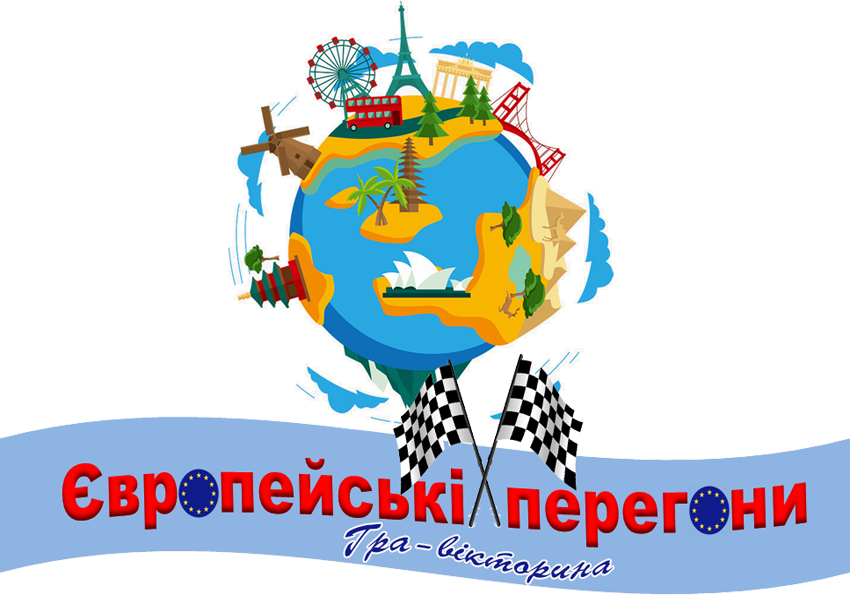 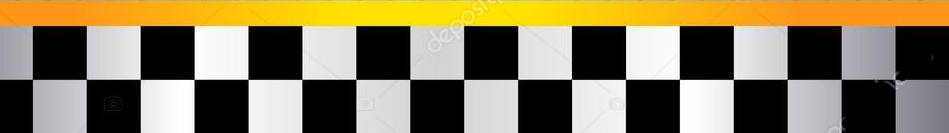 ТУР 1
Бліц
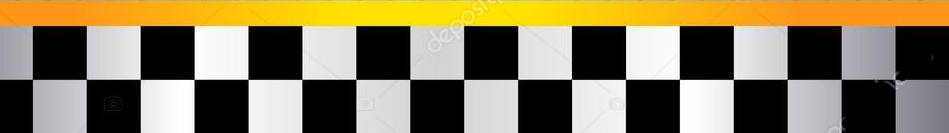 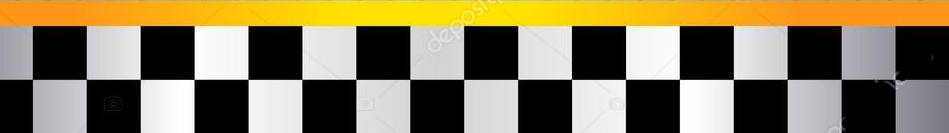 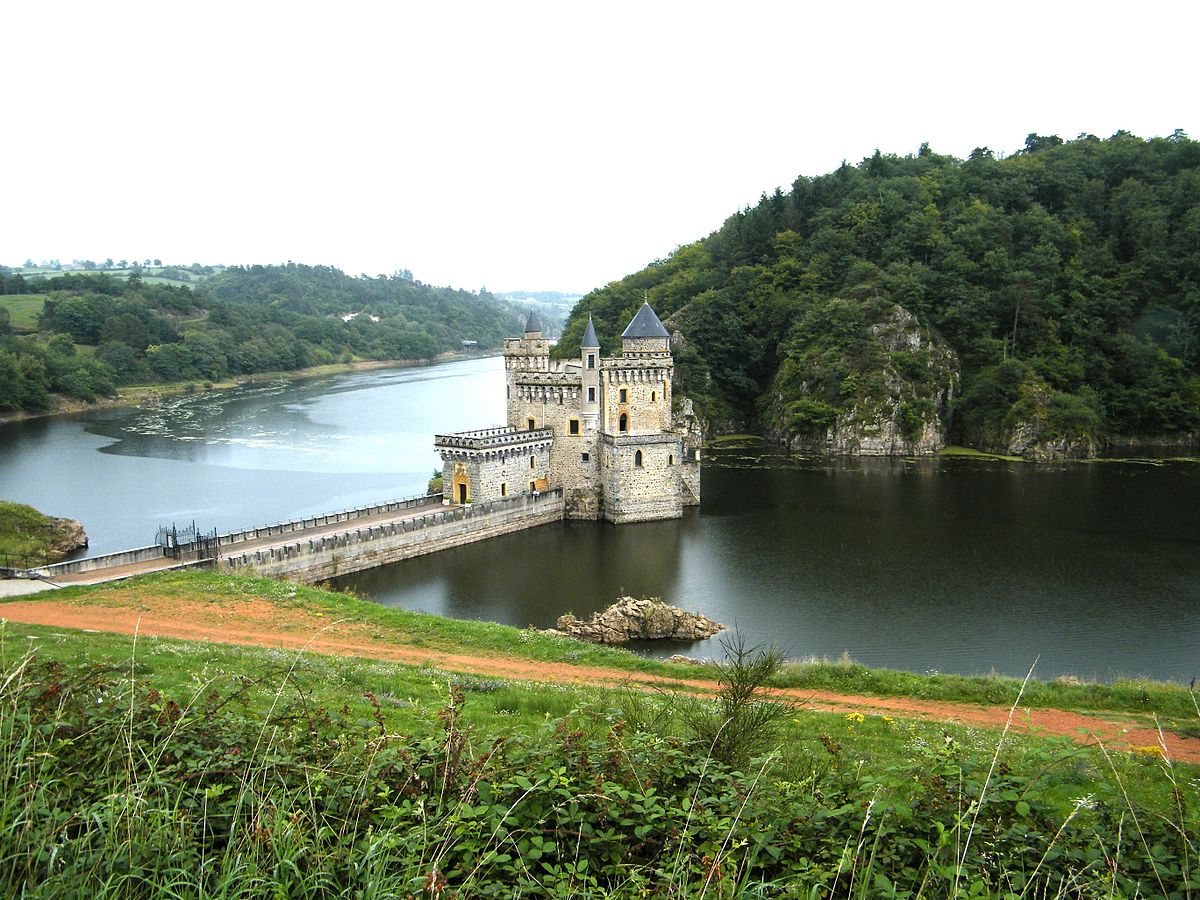 1. У якій країні тече річка Луара?
Франція
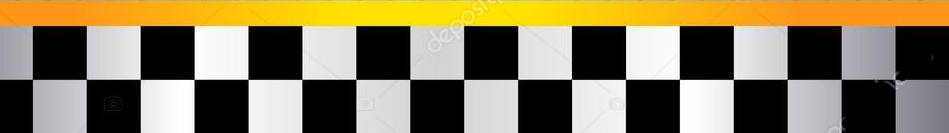 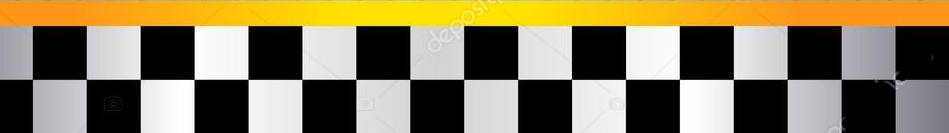 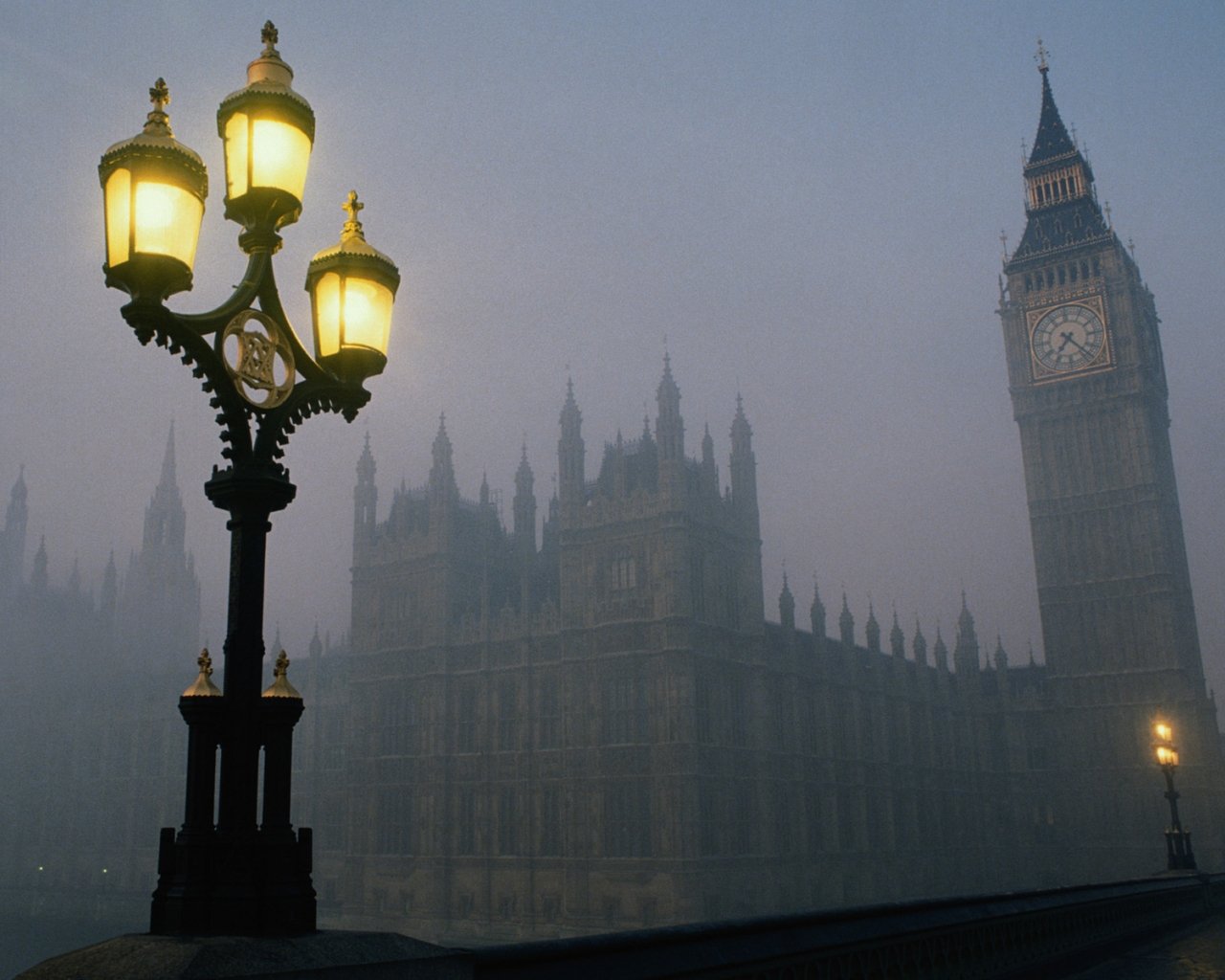 2. У якій країні часто стоїть туман та йдуть дощі?
Велика Британія
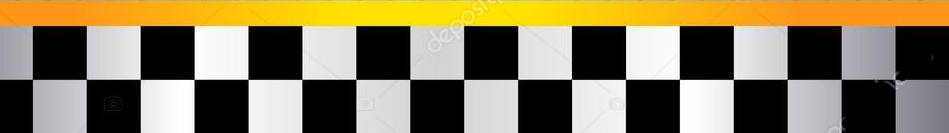 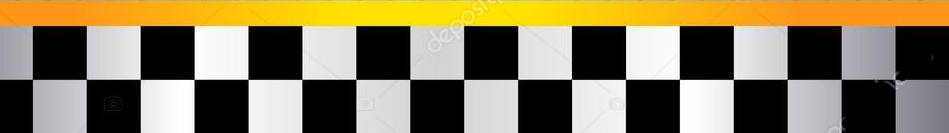 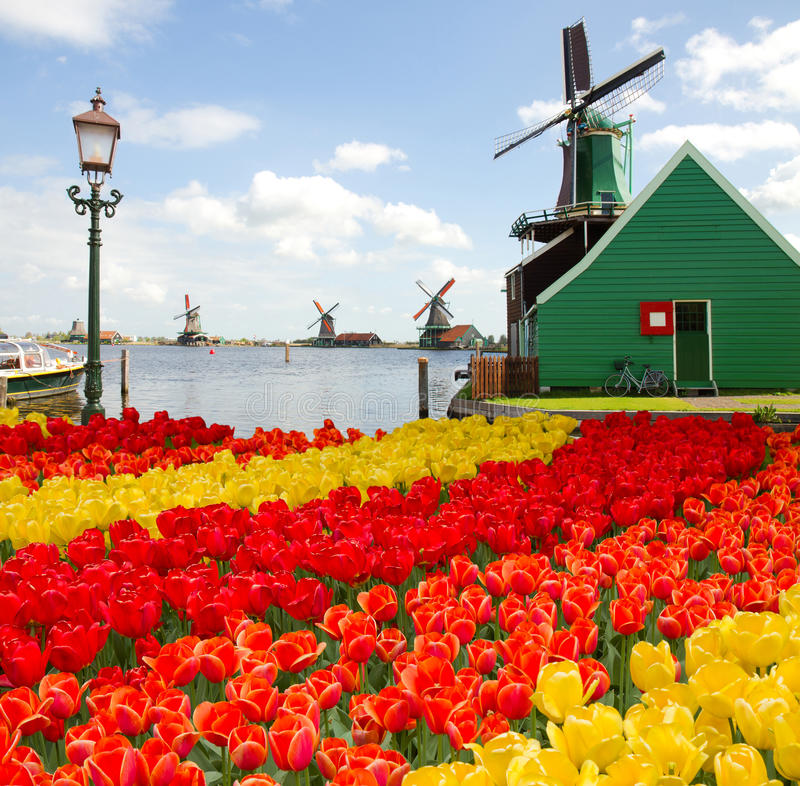 3. У якій країні найбільше вітряків?
Голландія, Нідерланди
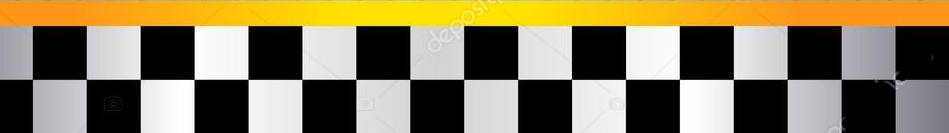 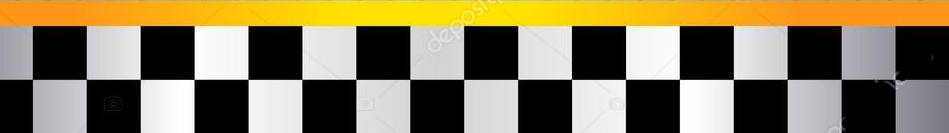 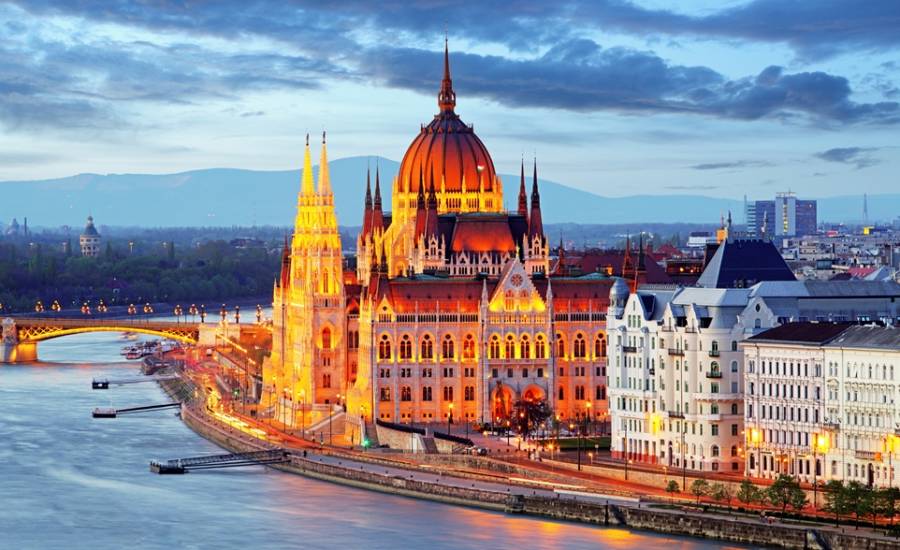 4. Як називається столиця Угорщини?
Будапешт
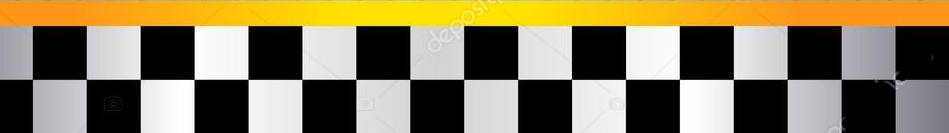 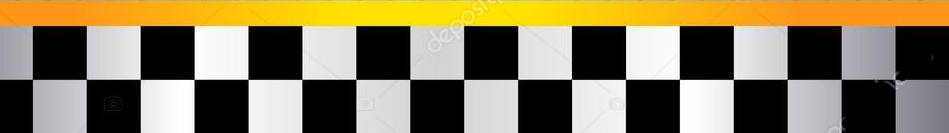 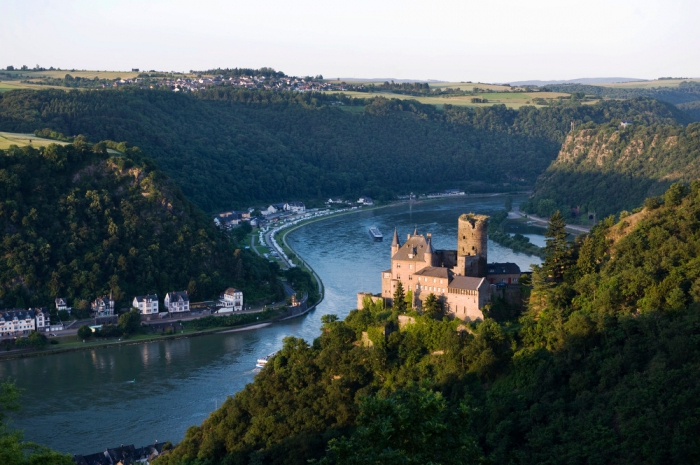 5. У якій країні тече річка Рейн?
Німеччина
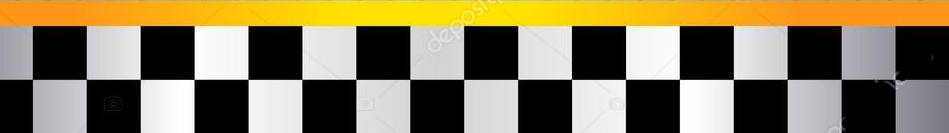 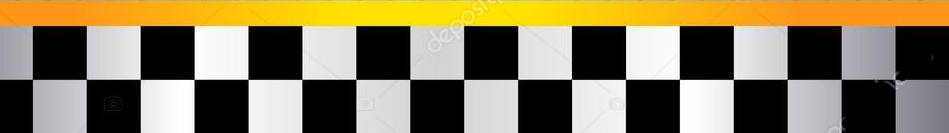 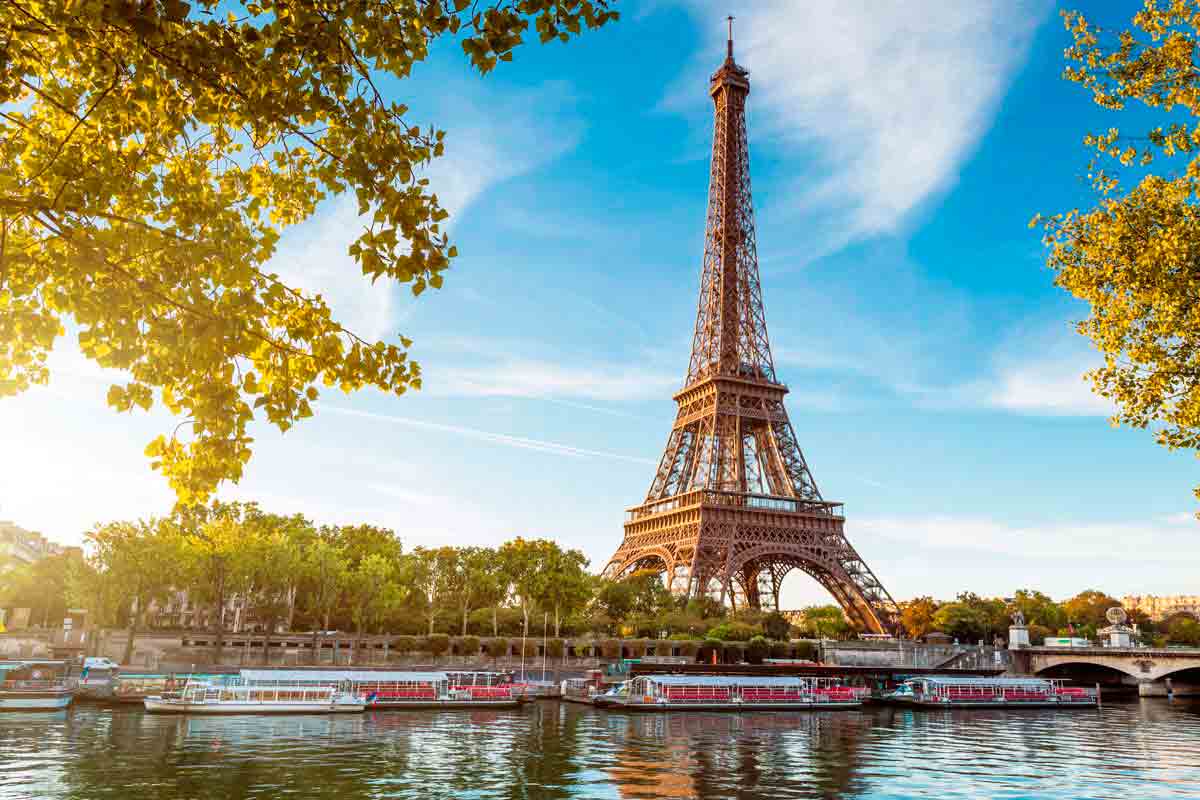 6. В якому місті є Ейфелева вежа?
Париж
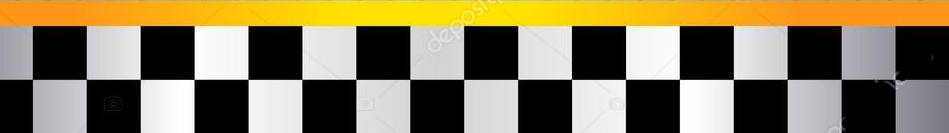 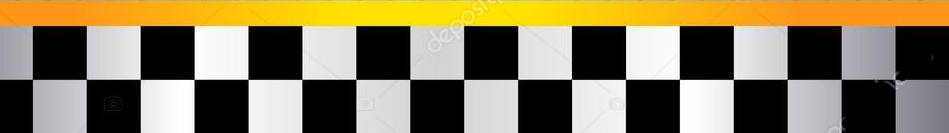 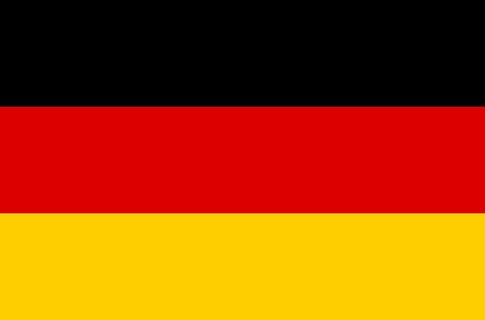 7. Які кольори присутні на прапорі Німеччини??
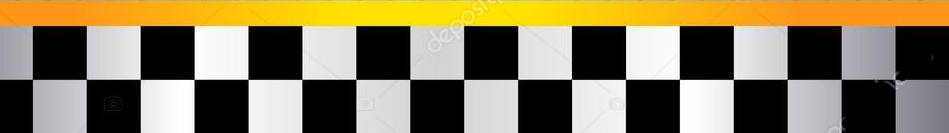 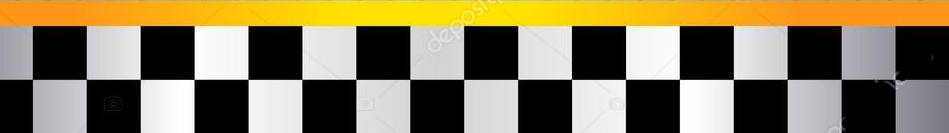 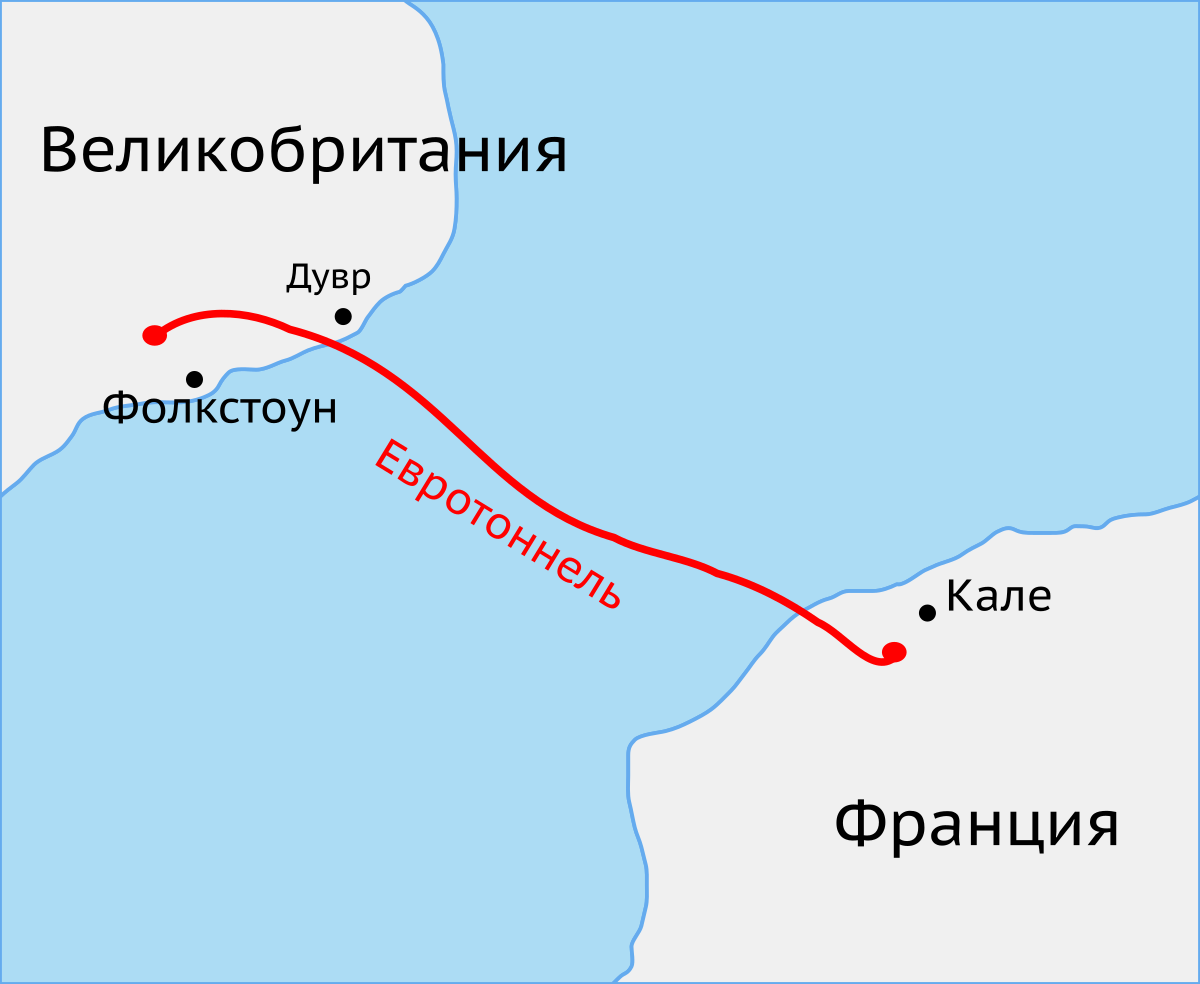 8. Які країни об’єднує Євротунель?
Велику Британію та Францію
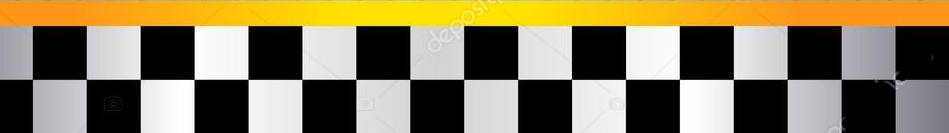 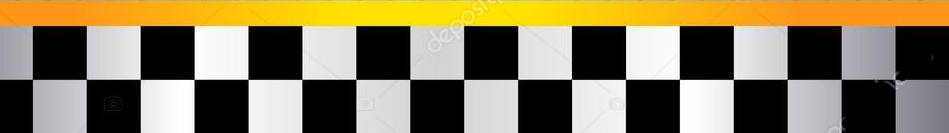 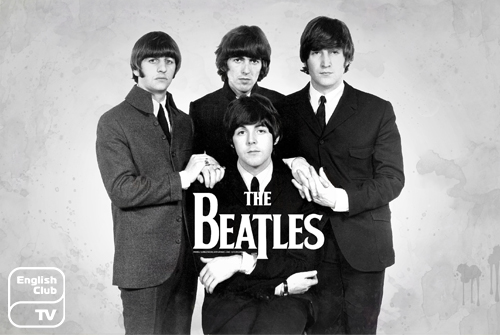 9. З якої країни походить ансамбль «Бітлз»?
Велика Британія
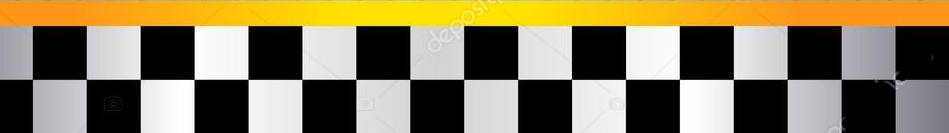 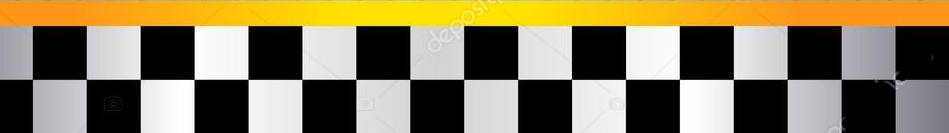 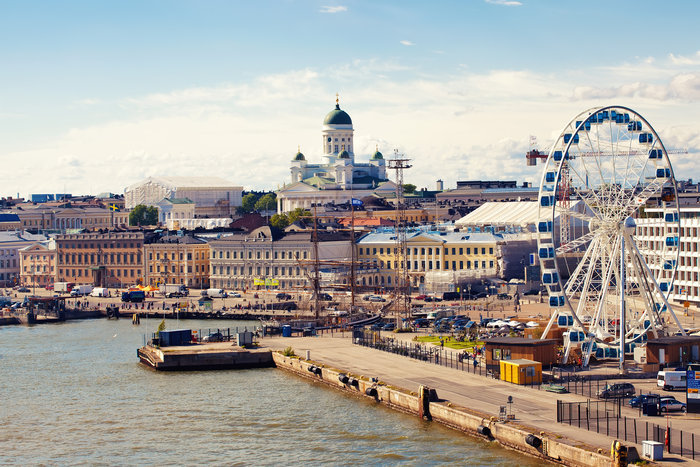 10. Як називається столиця Фінляндії?
Гельсінкі
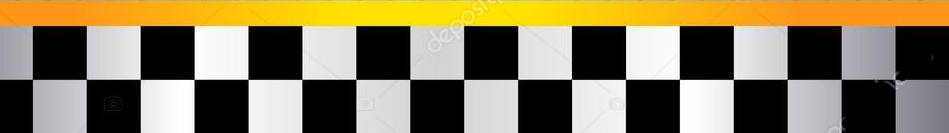 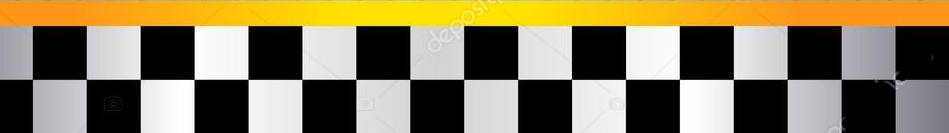 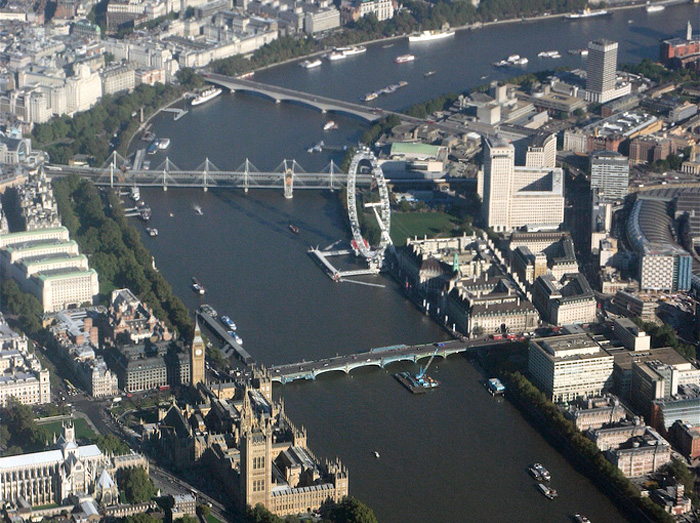 11. Яка ріка протікає через Лондон?
Темза
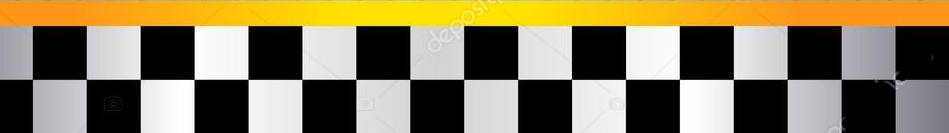 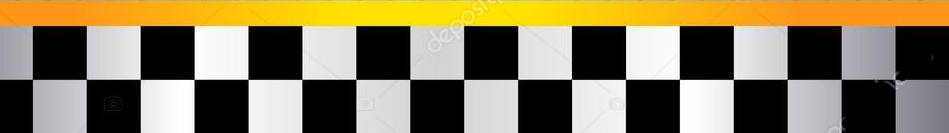 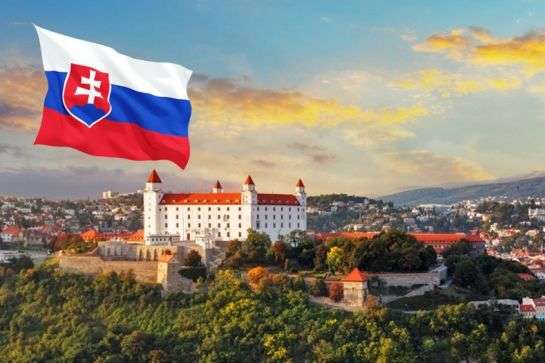 12. Столиця якої країни називається Братислава?
Словаччина
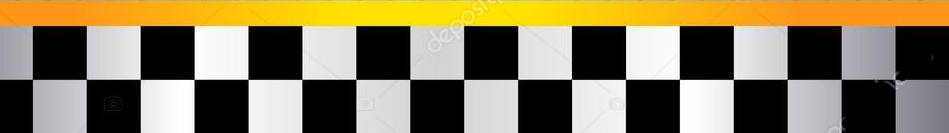 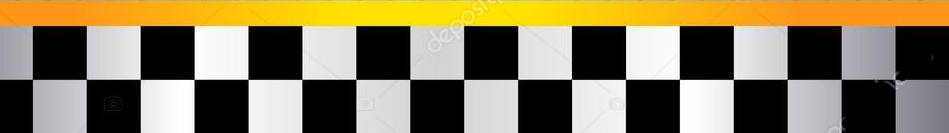 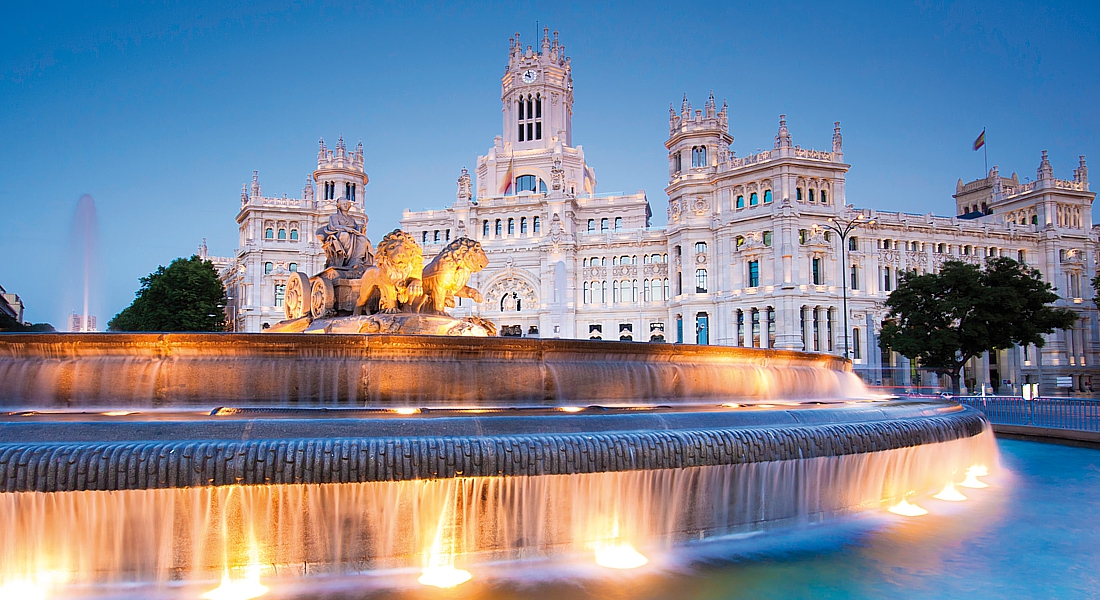 13. Столиця якої країни називається Мадрид?
Іспанія
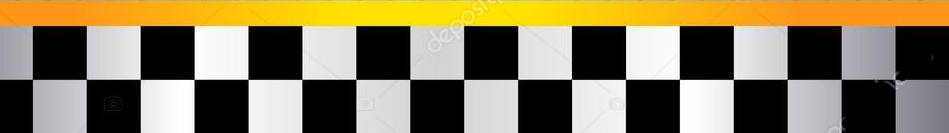 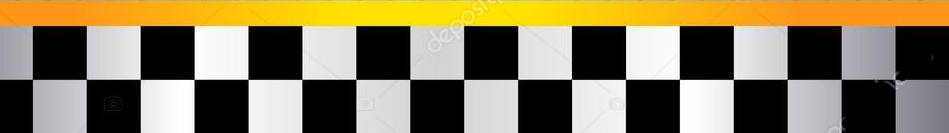 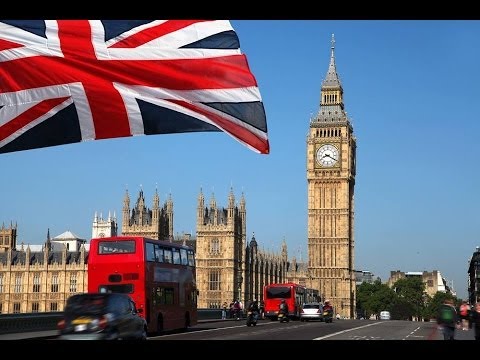 14. У якому місті знаходиться Біг Бен?
Лондон
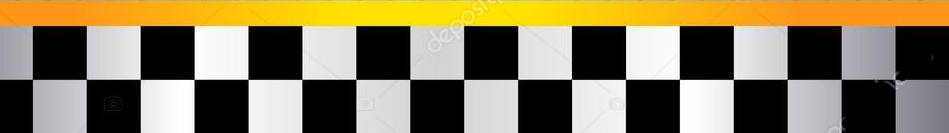 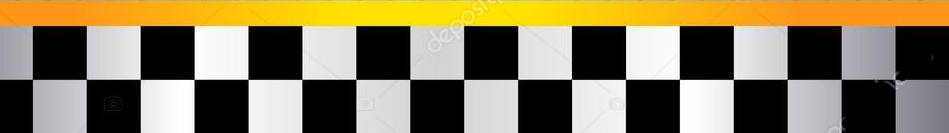 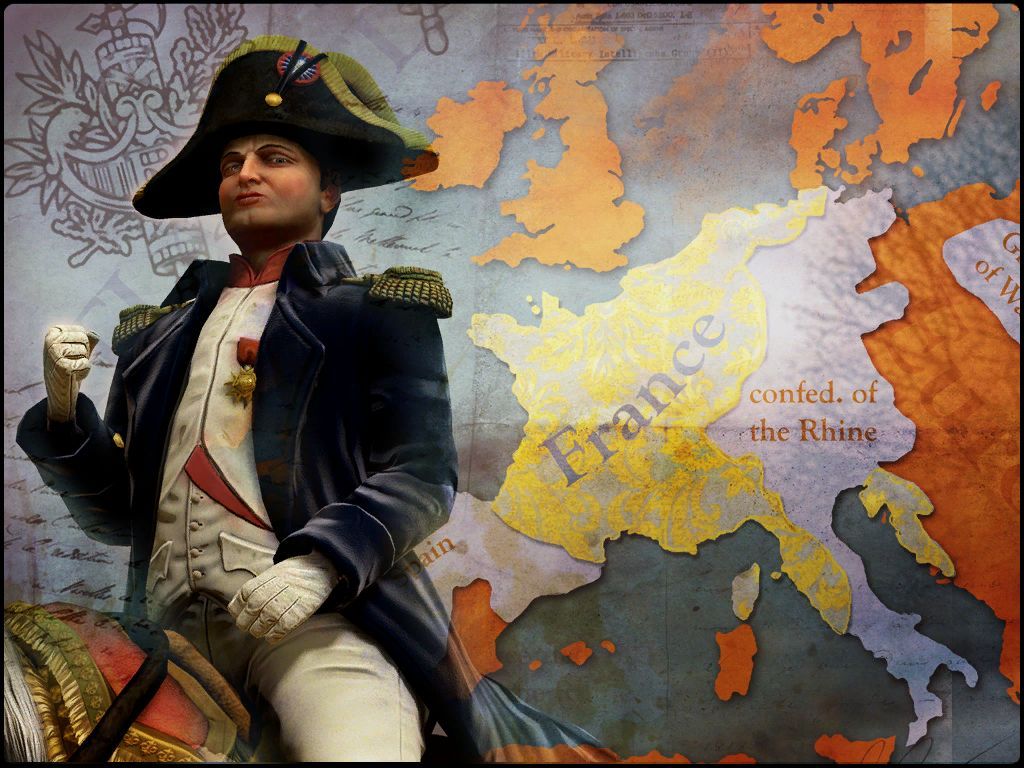 15. Яка країна була батьківщиною Наполеона?
Франція
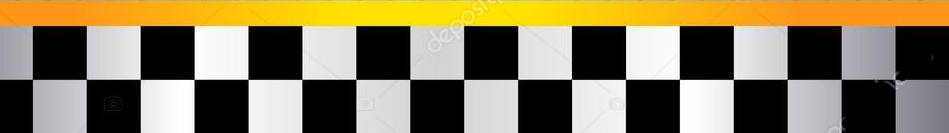 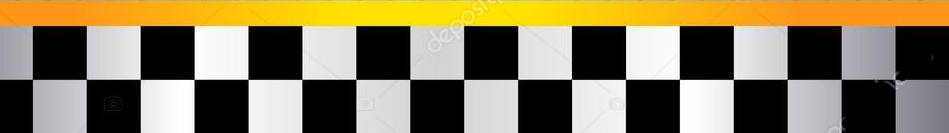 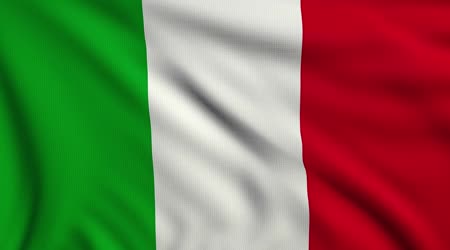 16. Які кольори є на прапорі Італії?
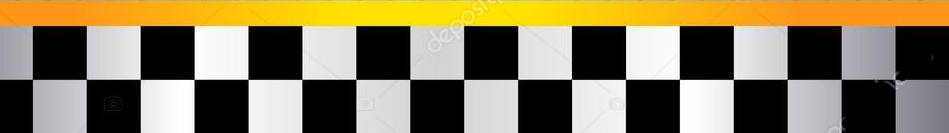 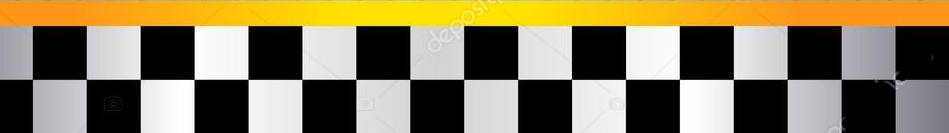 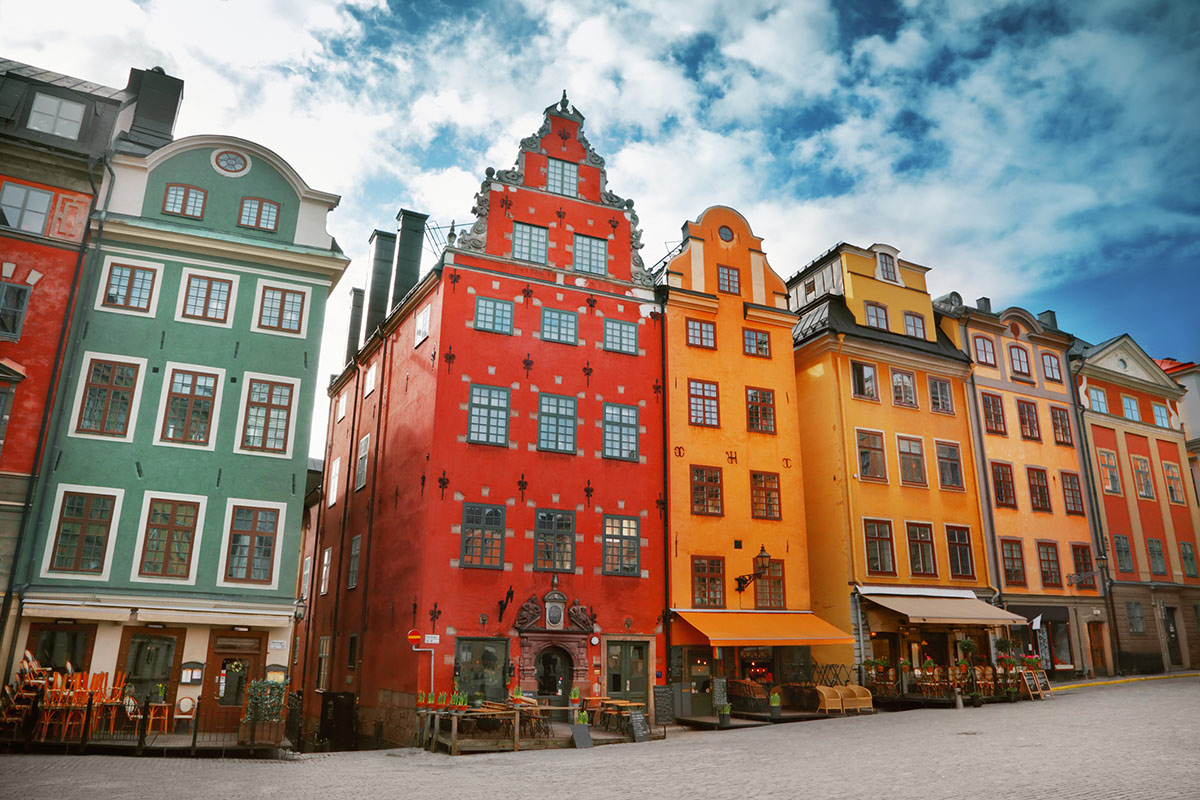 17. Як називається столиця Швеції?
Стокгольм
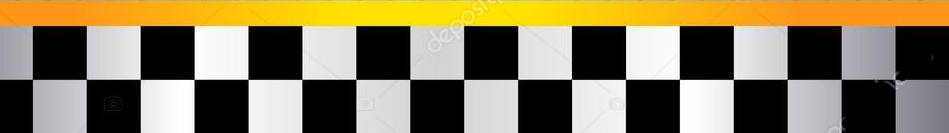 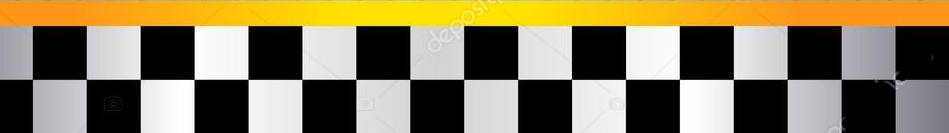 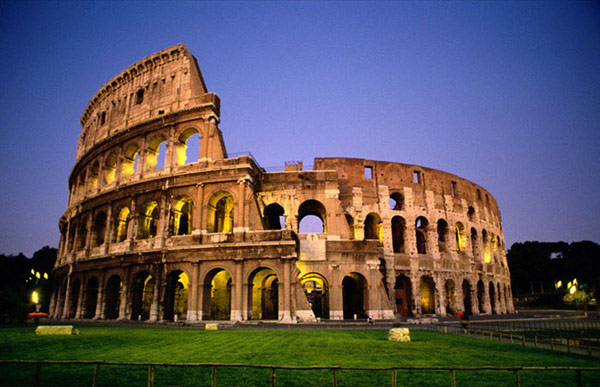 18. В якій країнізнаходиться Колізей?
Італія
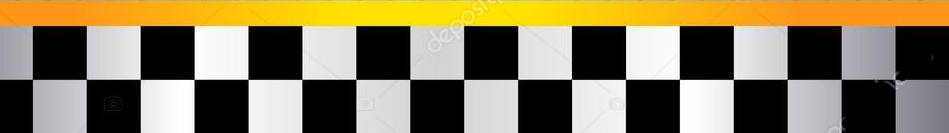 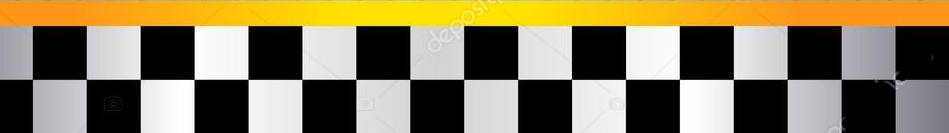 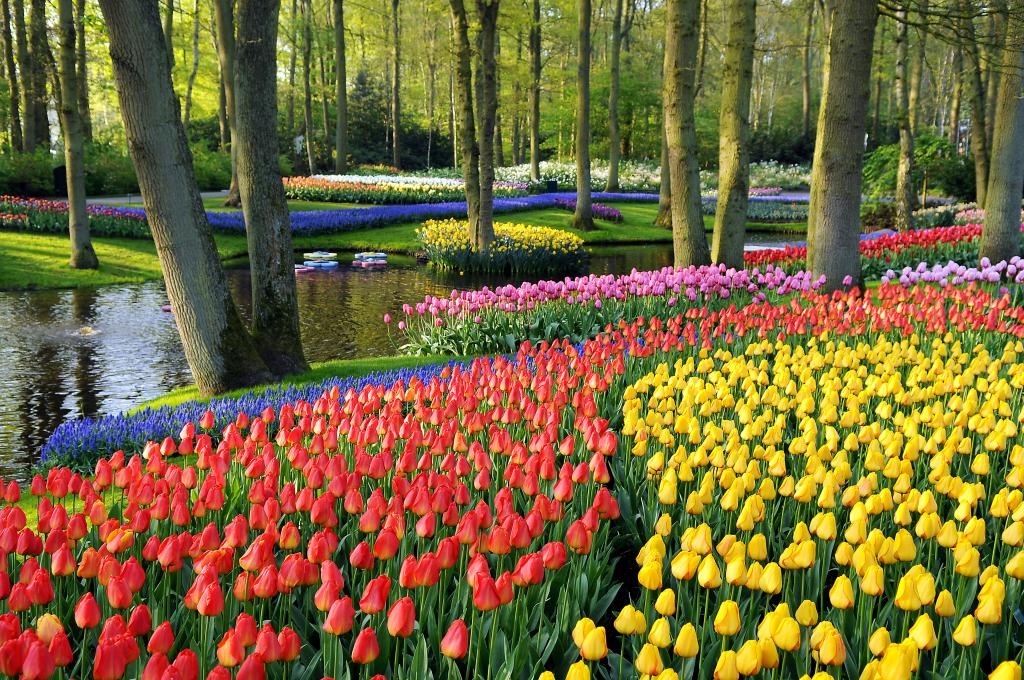 19. Яка країна відома тим, що в ній вирощують тюльпани?
Нідерланди
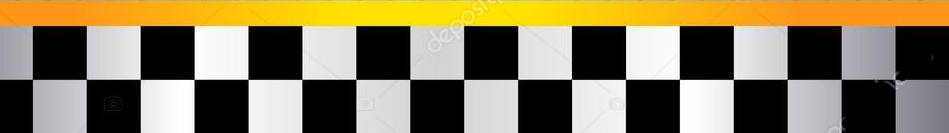 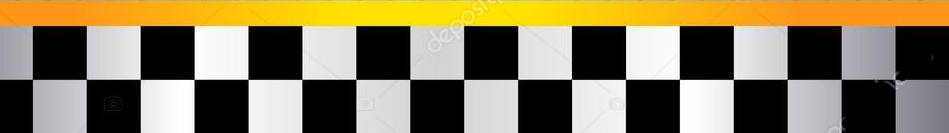 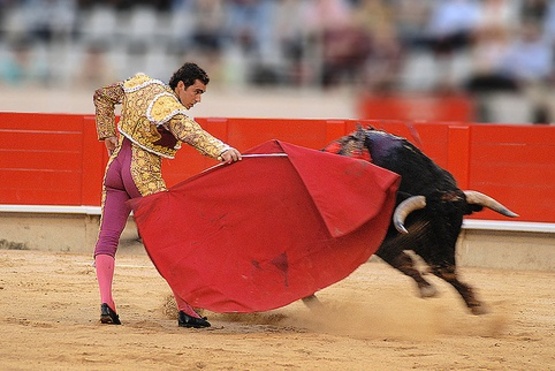 20. У якій країні проводяться бої биків?
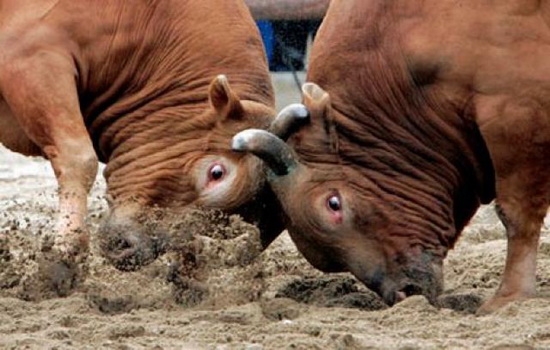 Іспанія
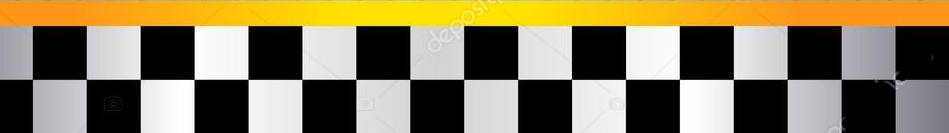 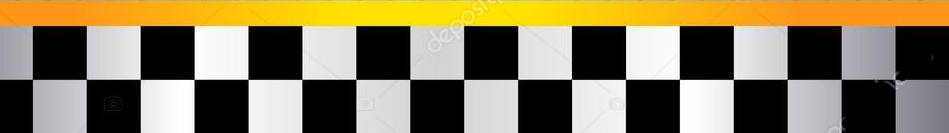 ТУР 2
Галопом по Європі
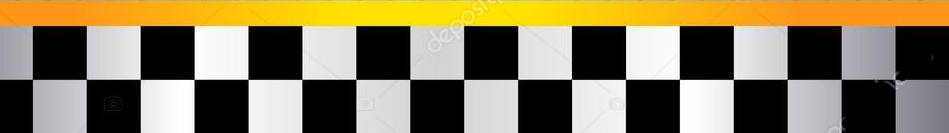 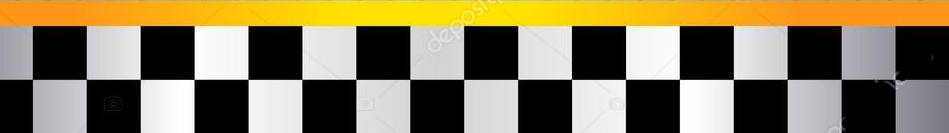 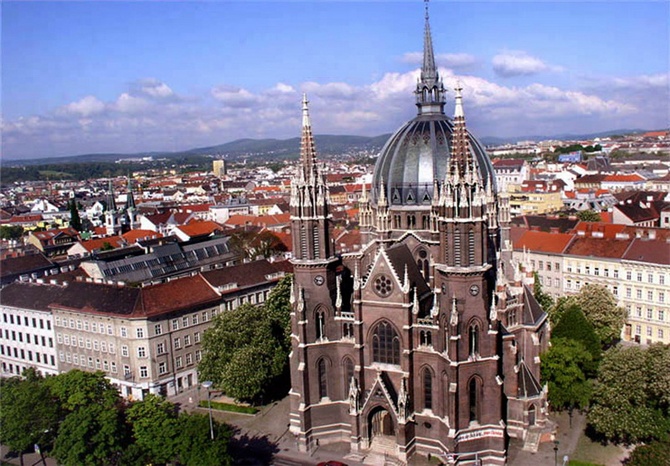 Відень
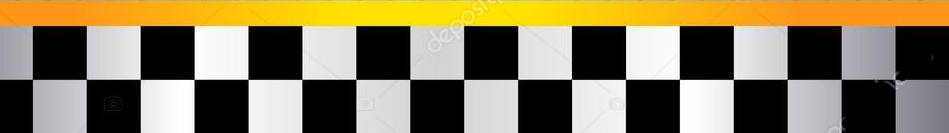 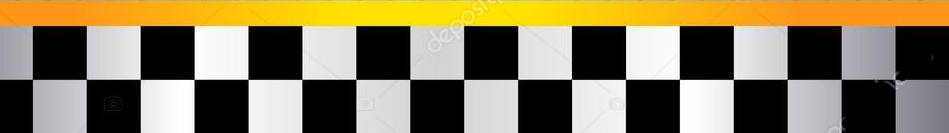 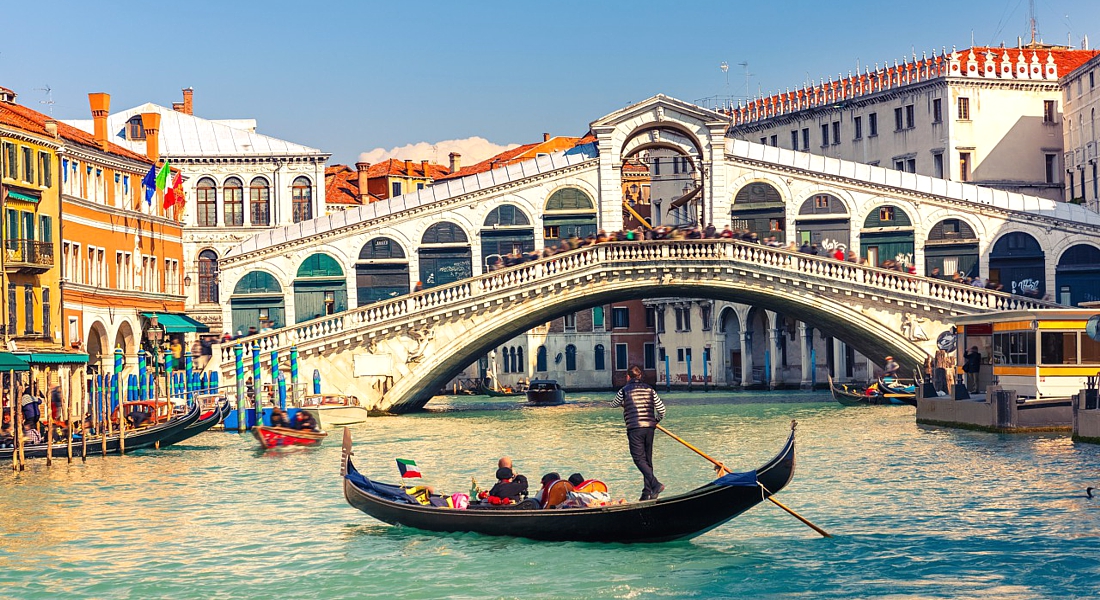 Венеція
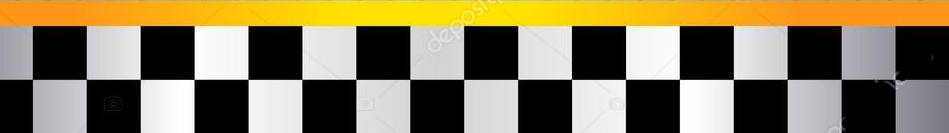 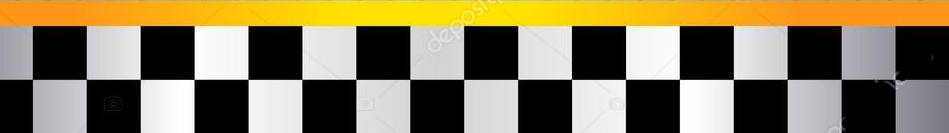 ТУР 3
Меломанія
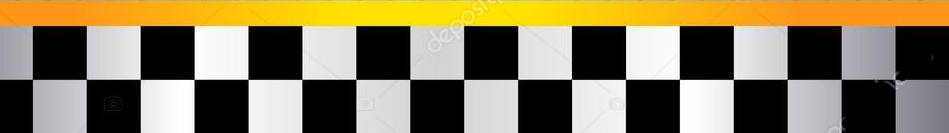 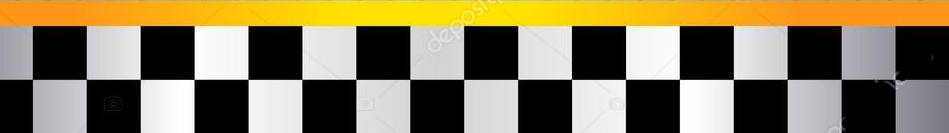 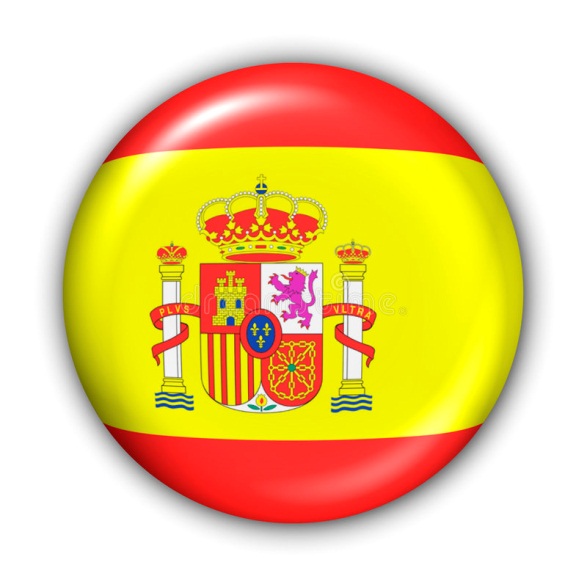 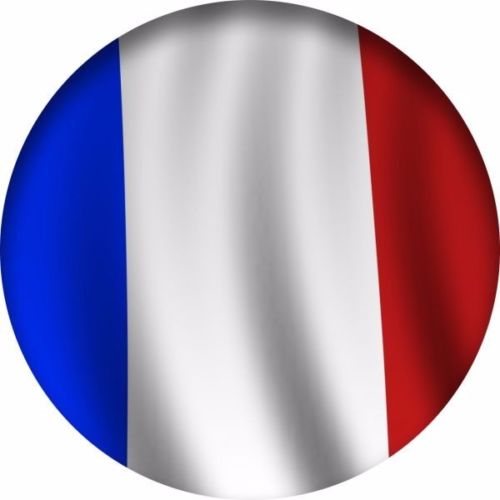 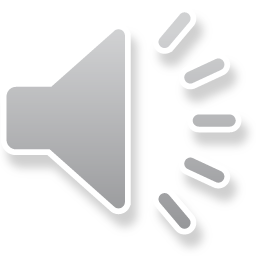 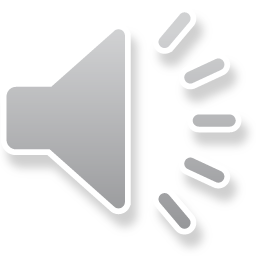 Франція
Іспанія
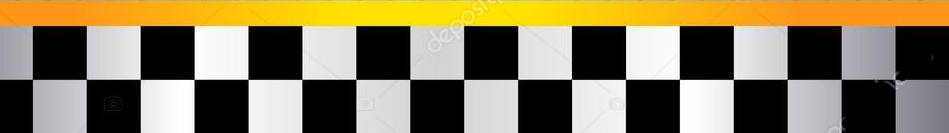 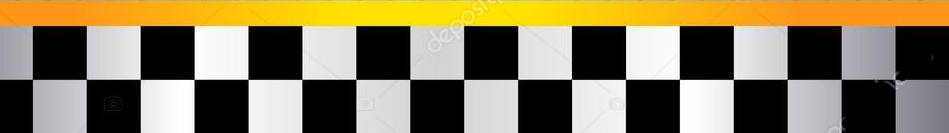 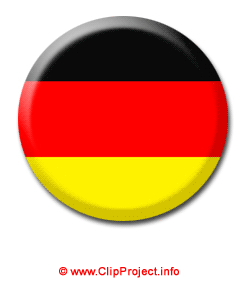 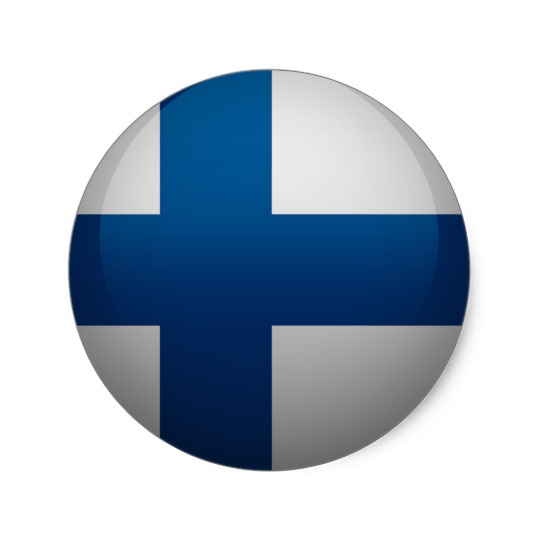 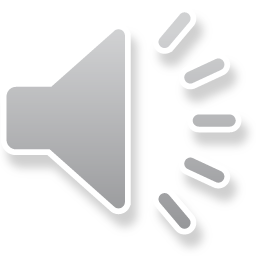 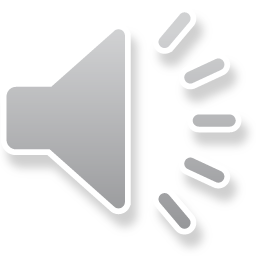 Німеччина
Фінляндія
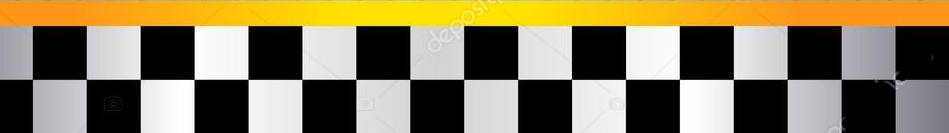 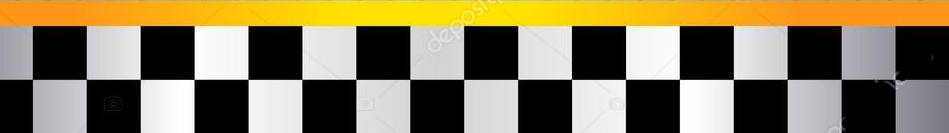 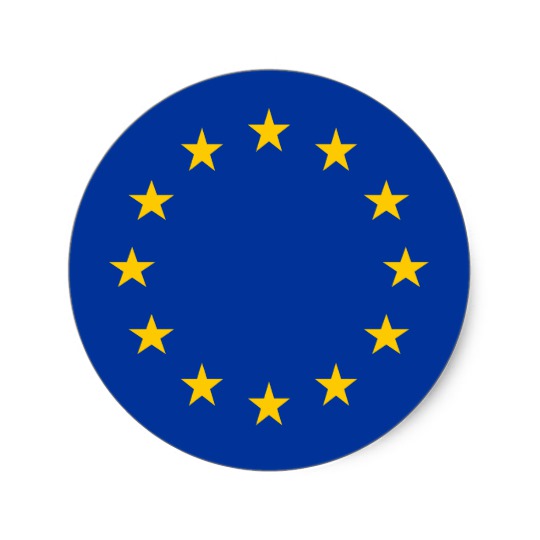 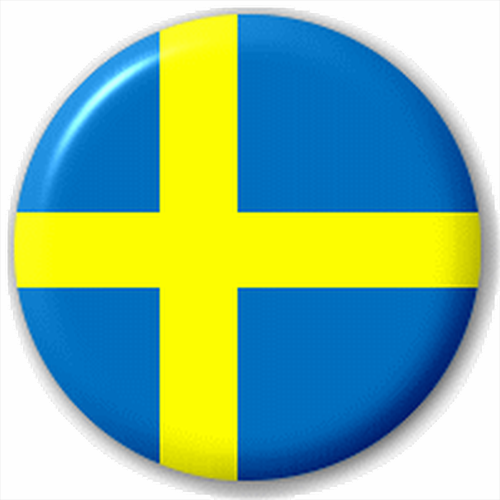 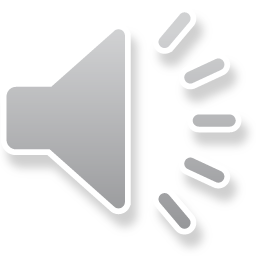 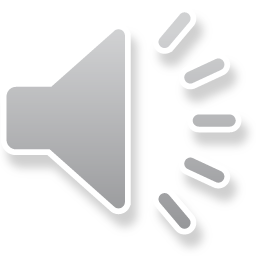 Європа
Швеція
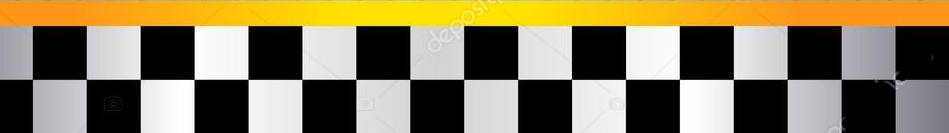 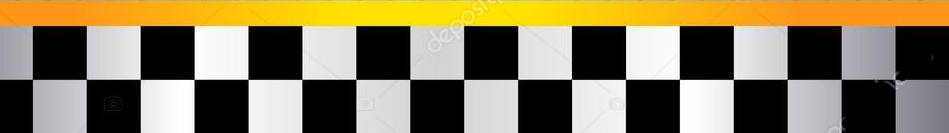 ТУР 4
Перлини Європи
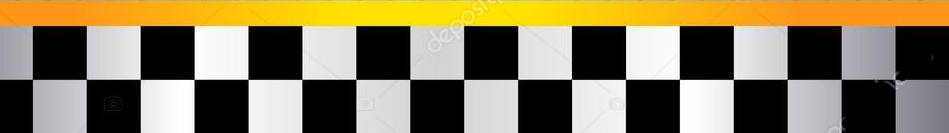 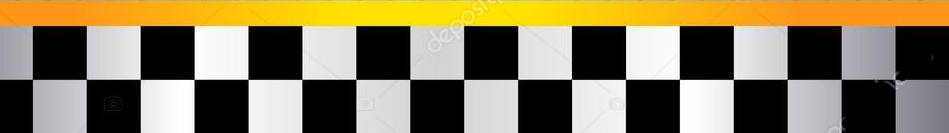 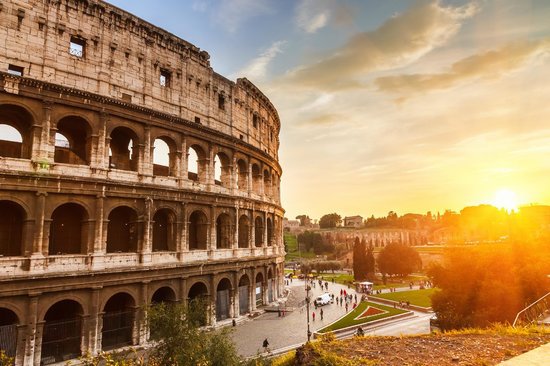 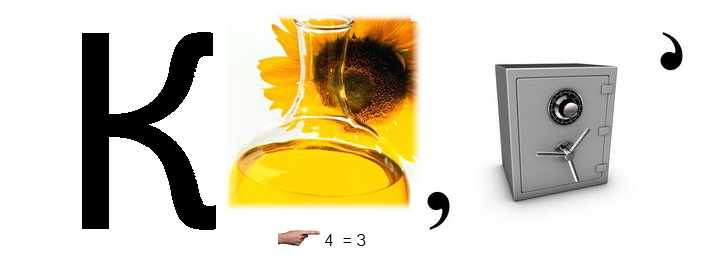 Колізей (Рим)
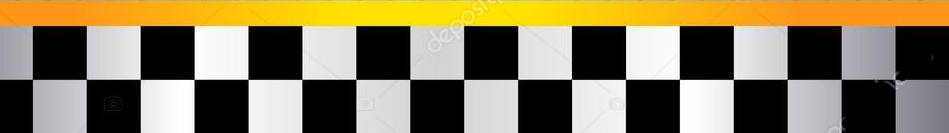 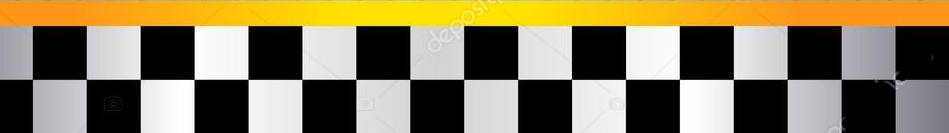 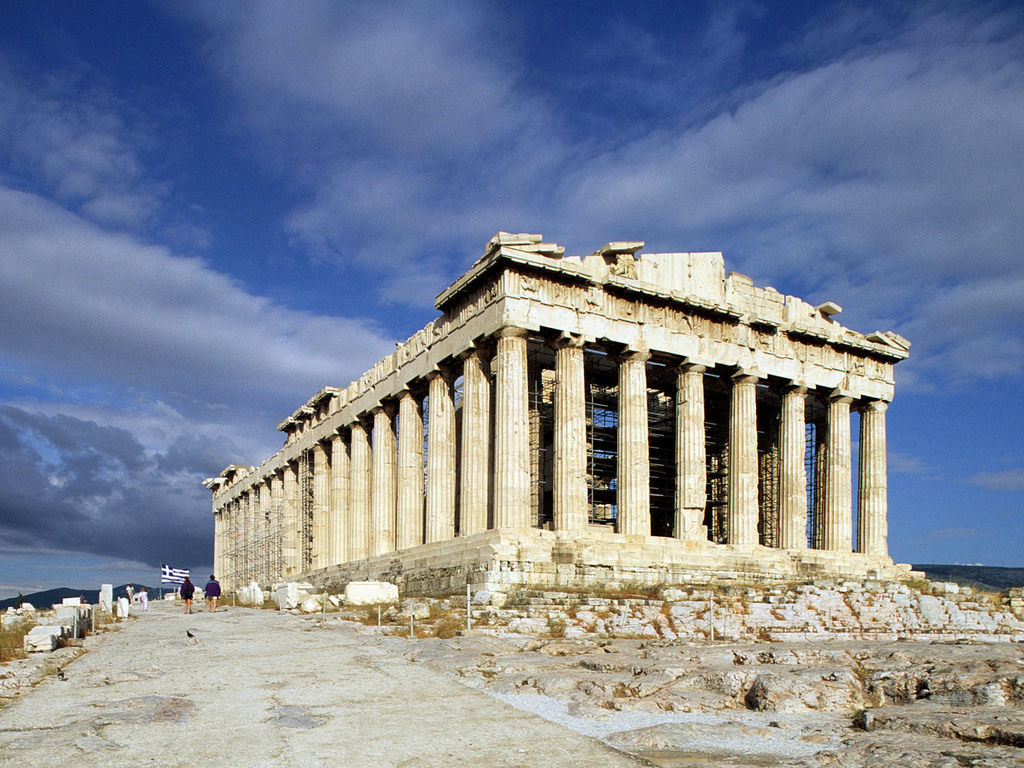 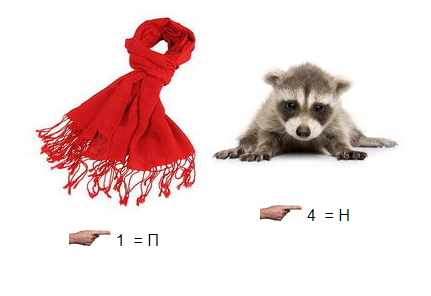 Парфенон (Афіни)
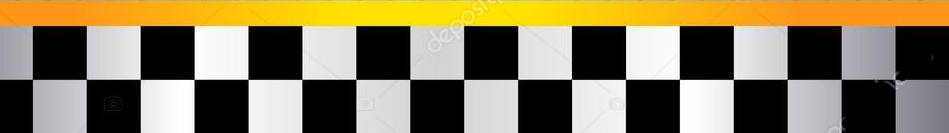 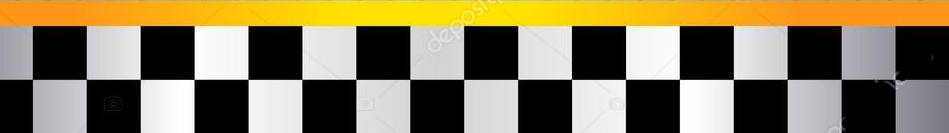 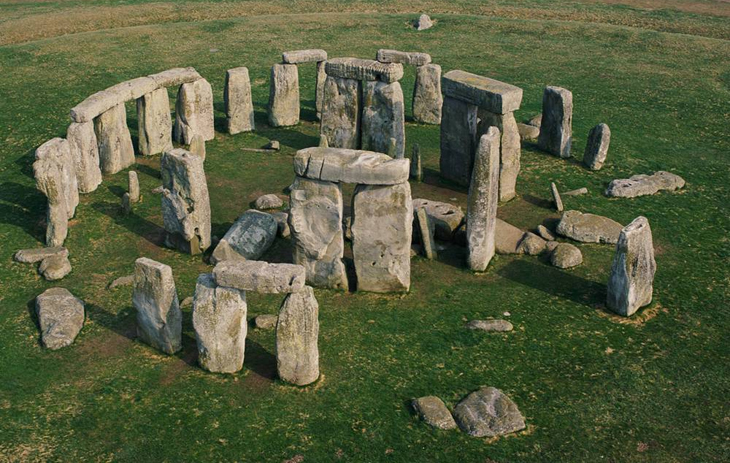 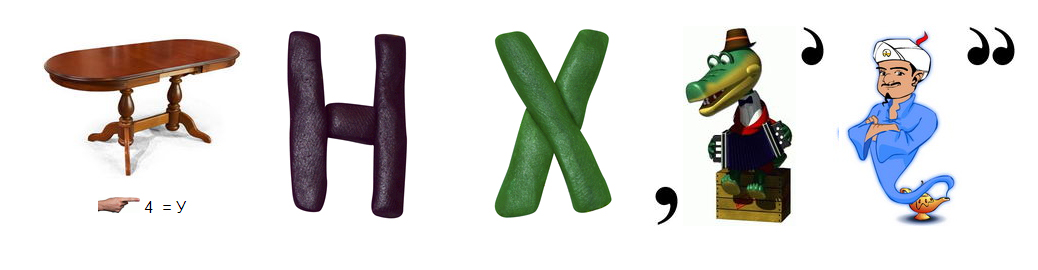 Стоунхендж (Британія)
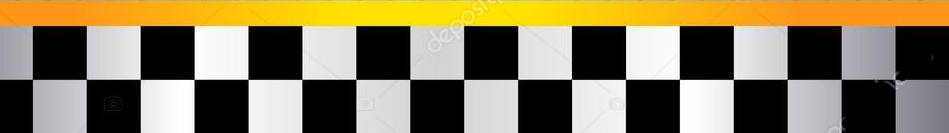 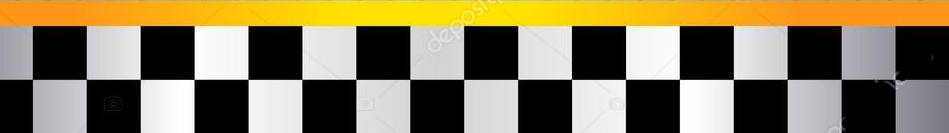 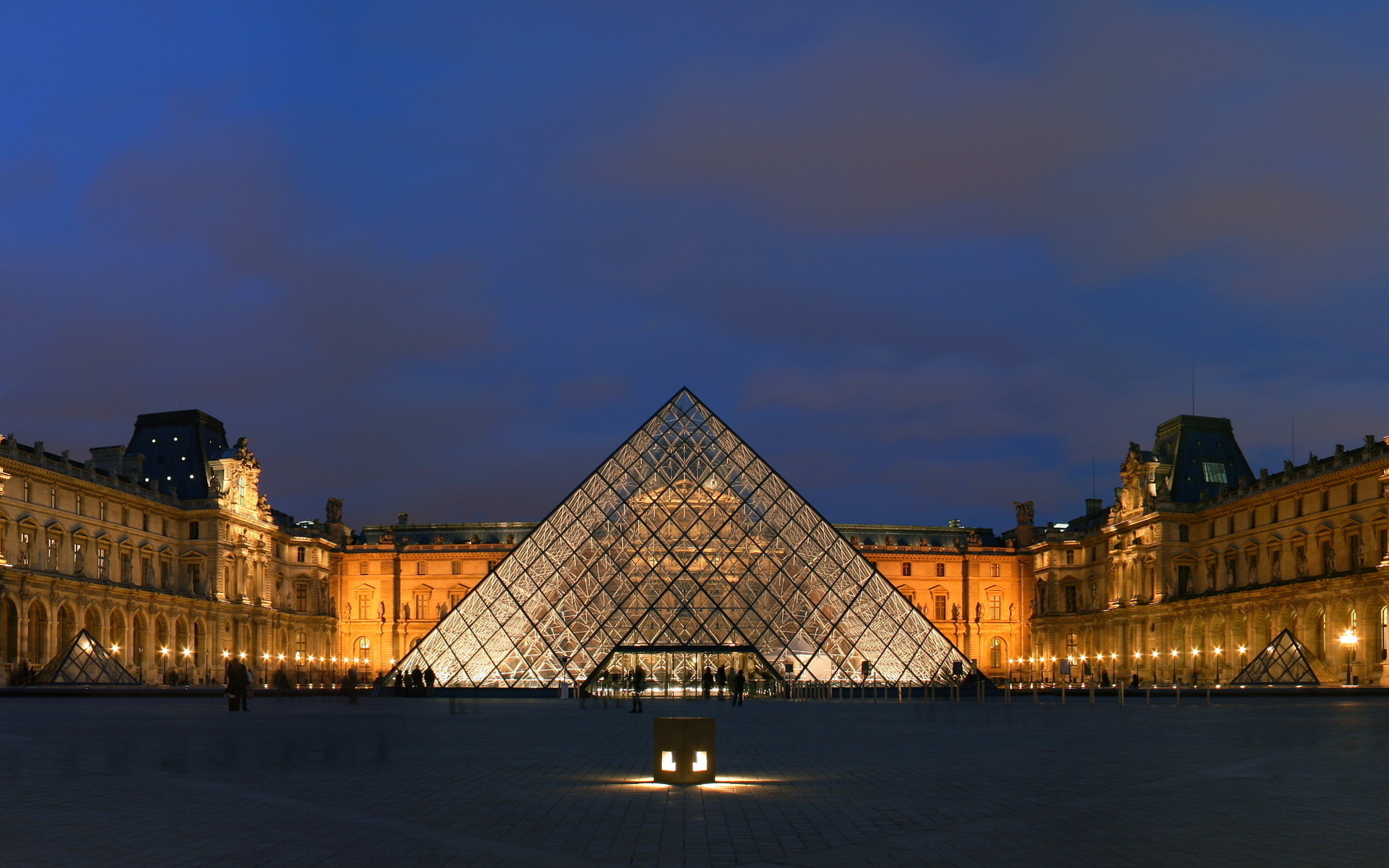 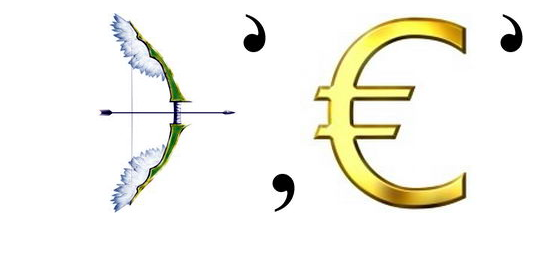 Лувр (Париж)
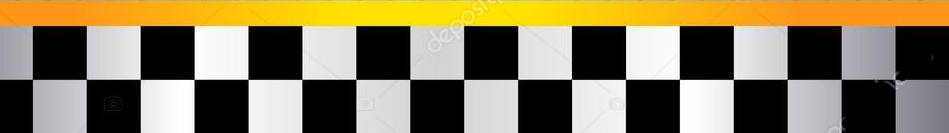 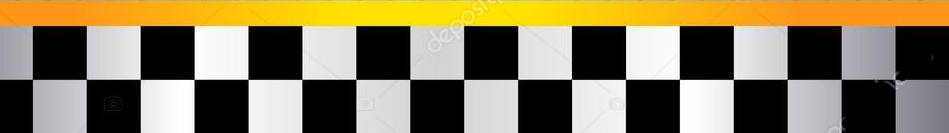 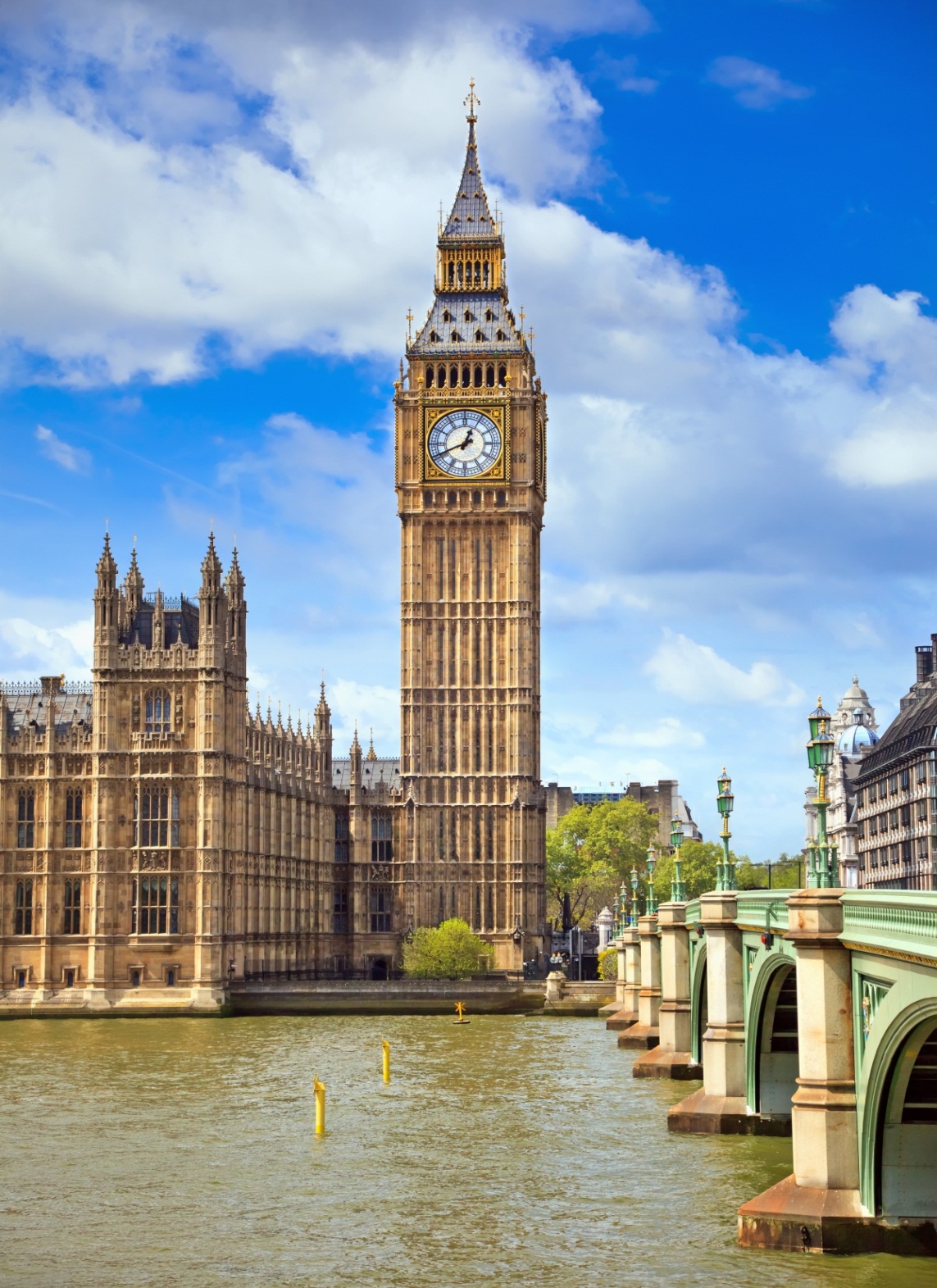 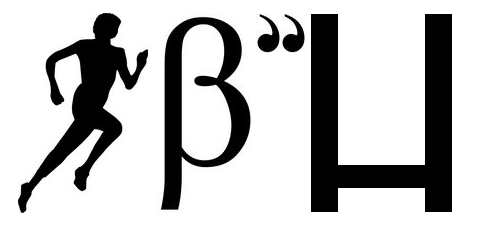 Біг Бен (Лондон)
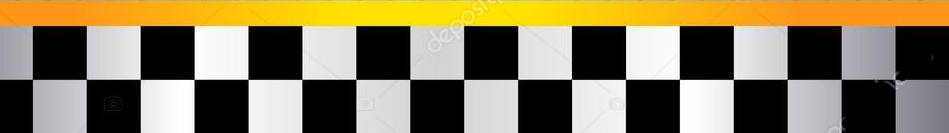 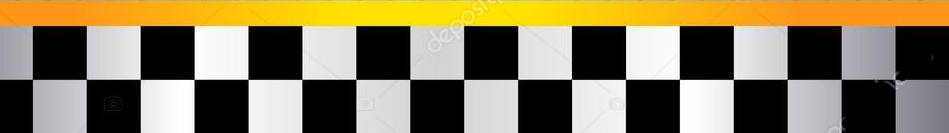 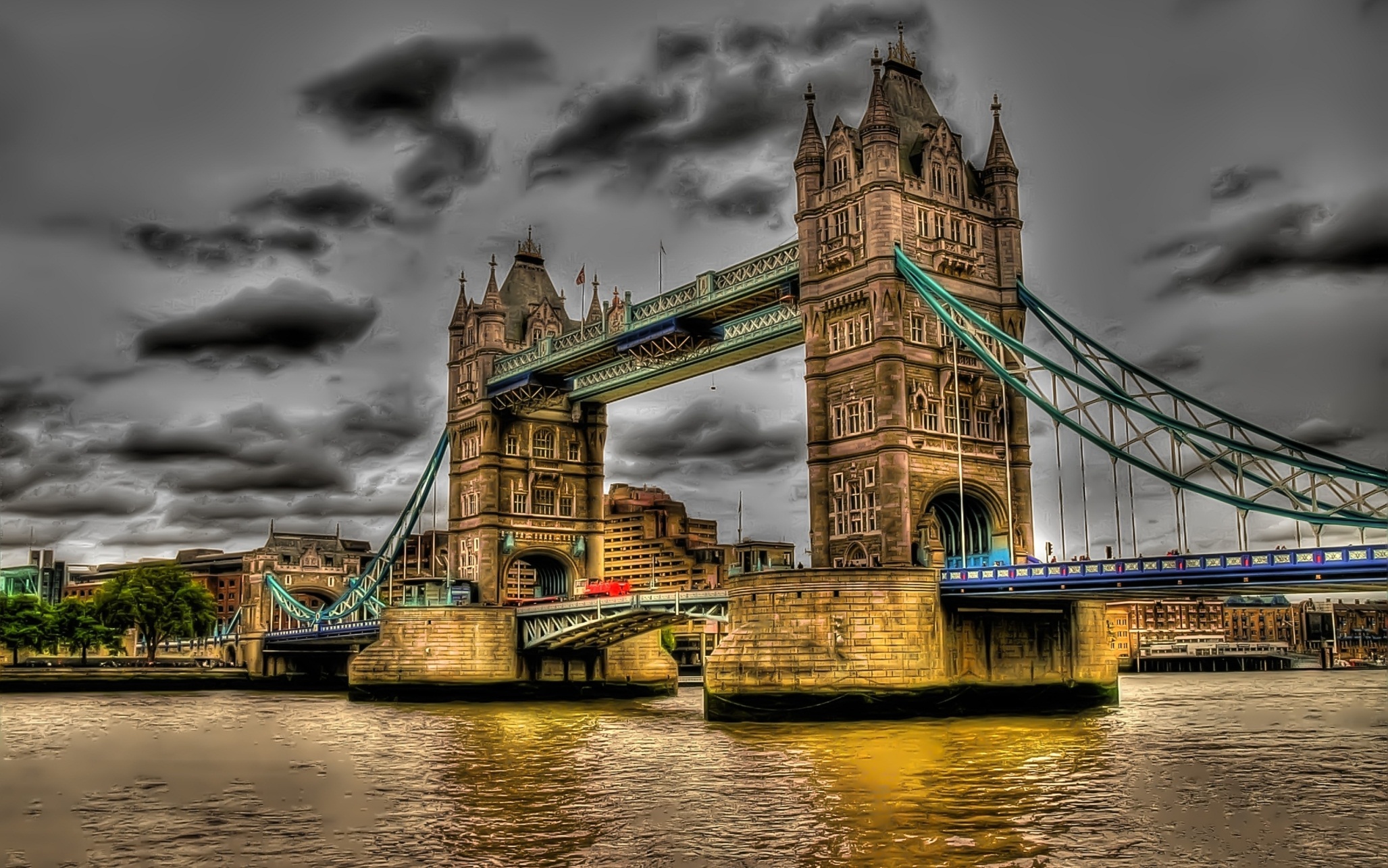 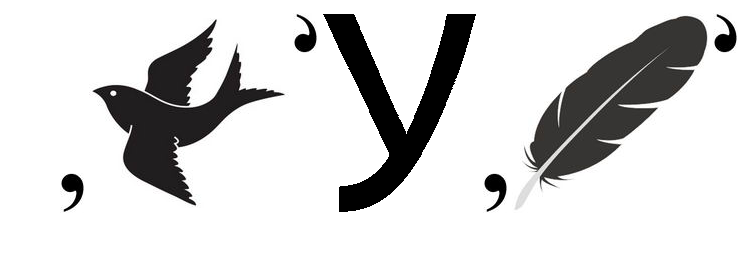 Тауерський міст (Лондон)
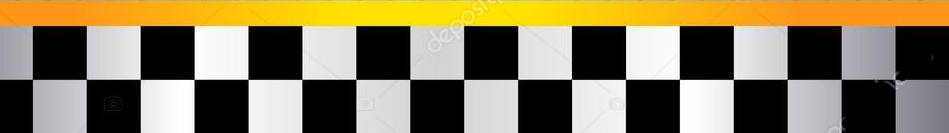 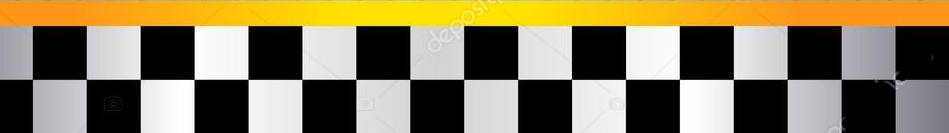 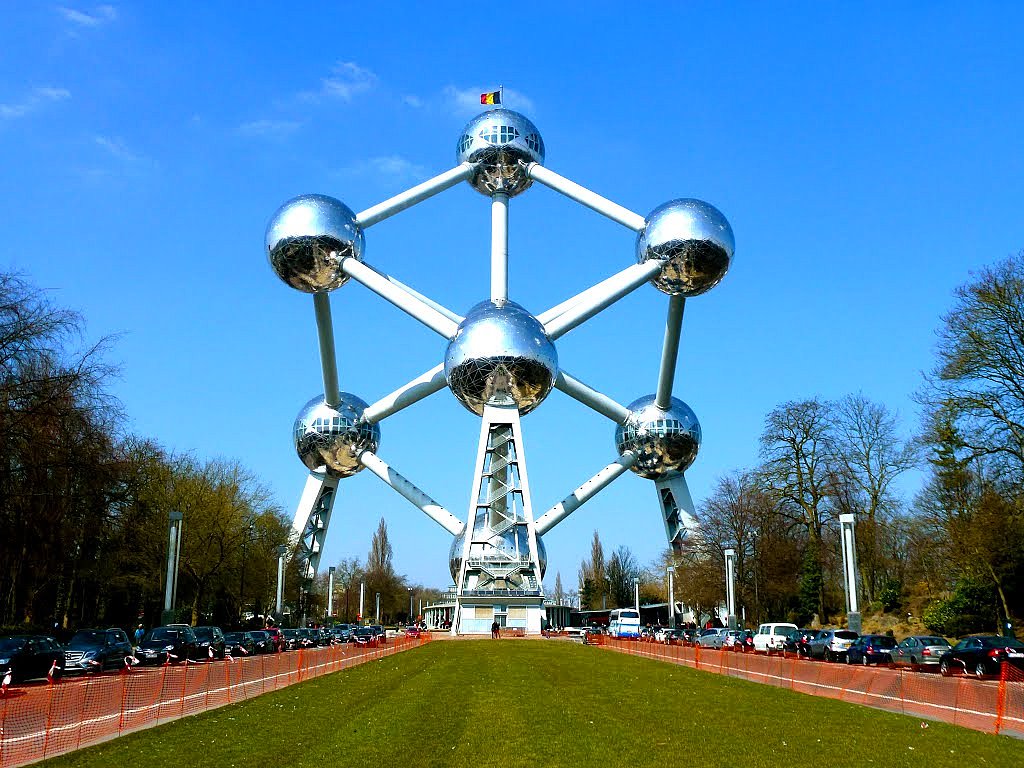 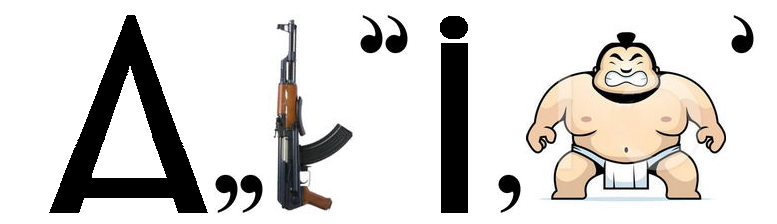 Атоміум (Брюссель)
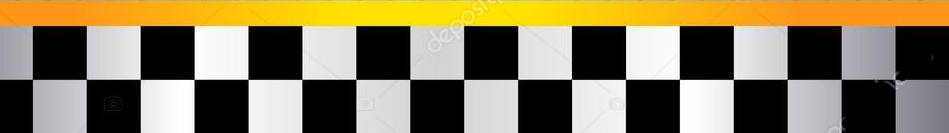 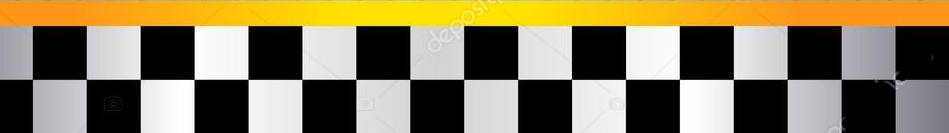 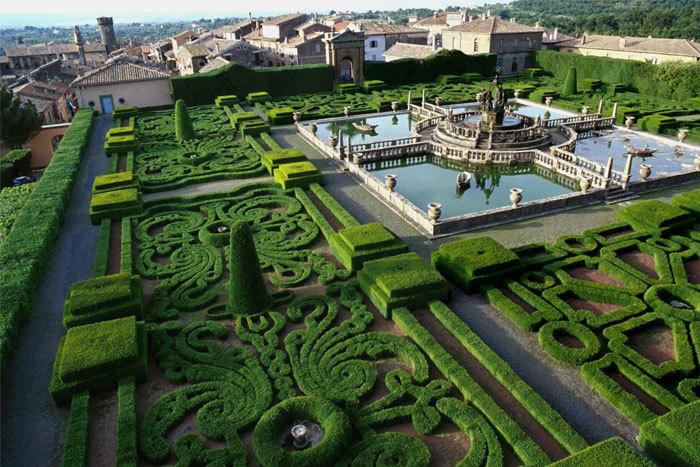 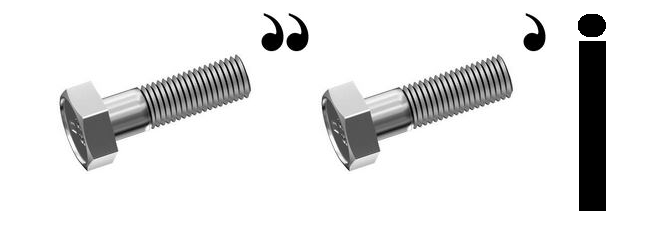 Сади Боболі (Флоренція)
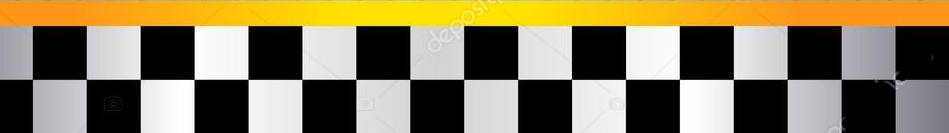 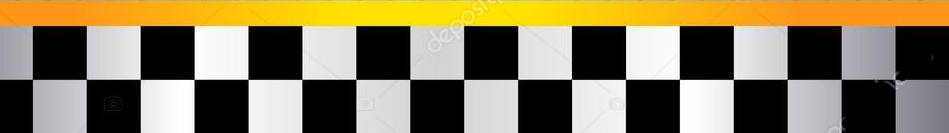 ТУР 5
Євро тест
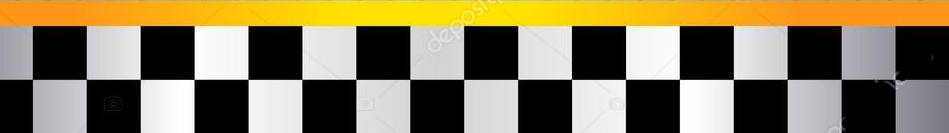 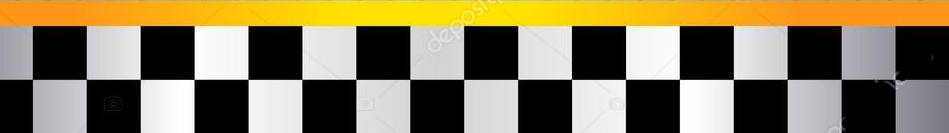 Офіційне гасло Євросоюзу:
свобода, рівність, братерство
єдність в різноманітності
свобода і єдність
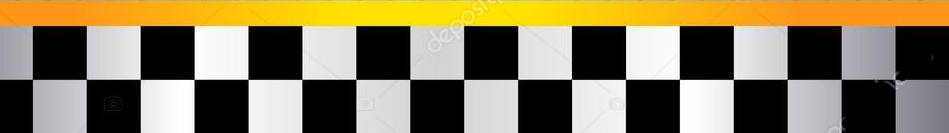 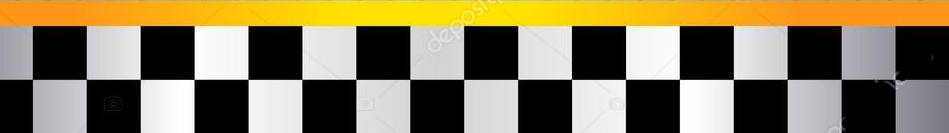 Яким договором було скріплено створення ЄС?
Маастрихтський
Утрехтський
Будапештський
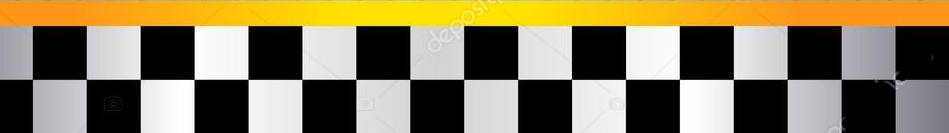 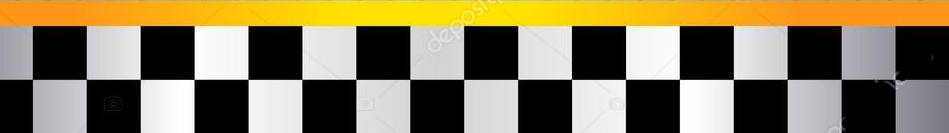 Як називаються основні закони Євросоюзу?
конституція
указ
директива
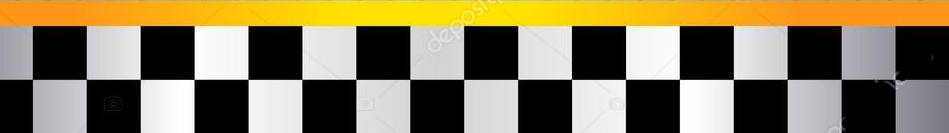 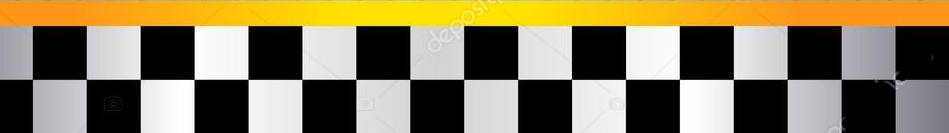 Яке з цих місць не є політичним центром ЄС?
Страсбург
Берлін
Брюссель
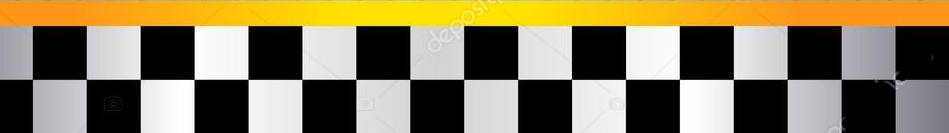 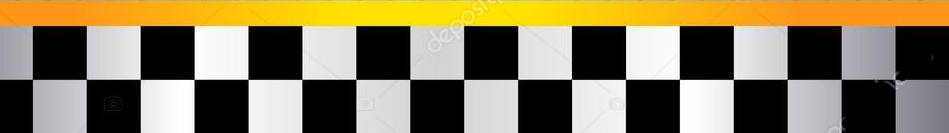 Скільки зірок на європейському прапорі?
25
20
12
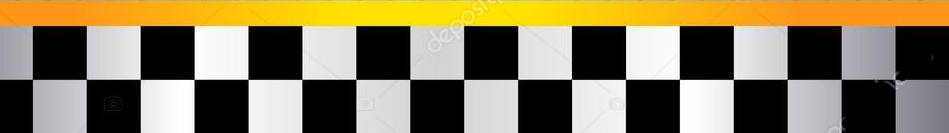 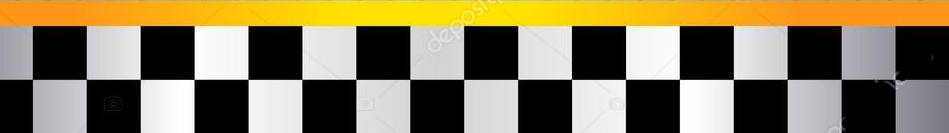 Який музичний твір є гімном Євросоюзу?
9 симфонія Бетховена
«Чарівна флейта» Моцарта
«Військовий марш» Шуберта
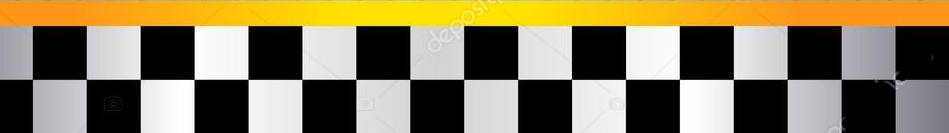 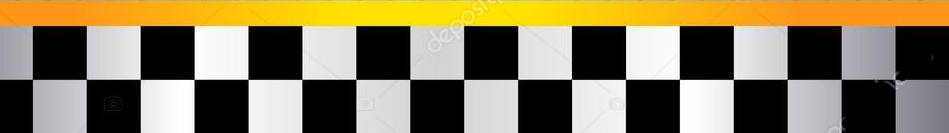 Скільки країн входить до Євросоюзу?
12
25
28
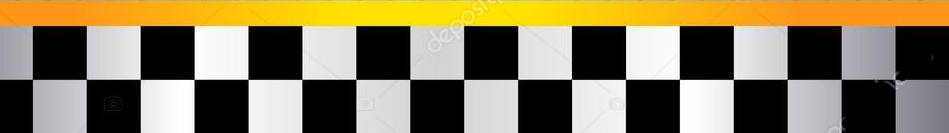 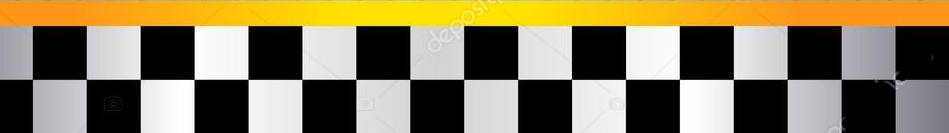 Якого кольору паспорт громадянина ЄС?
фуксія
бургунді
синій
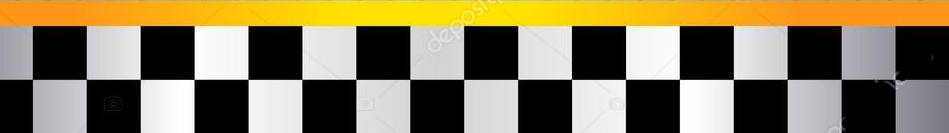 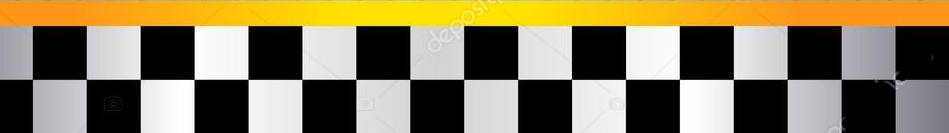 Скільки офіційних мов у ЄС?
19
28
24
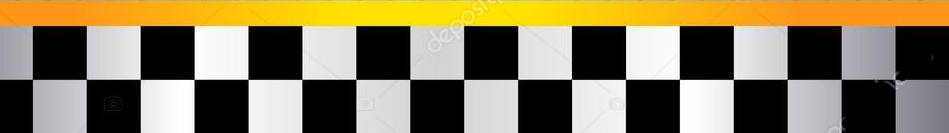 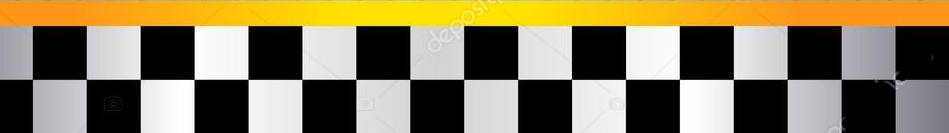 Яка країна останньою приєдналася до ЄС?
Хорватія
Словенія
Румунія
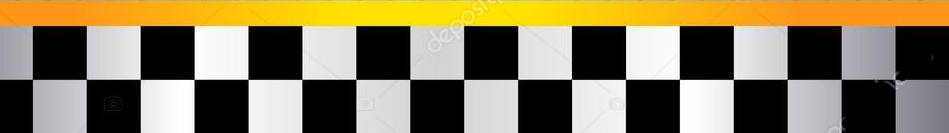 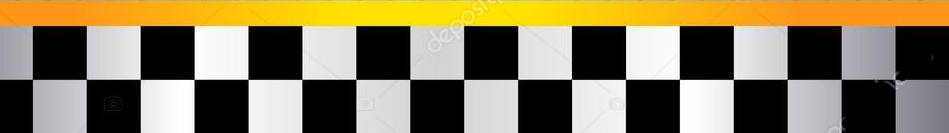 ТУР 6
Хто швидше
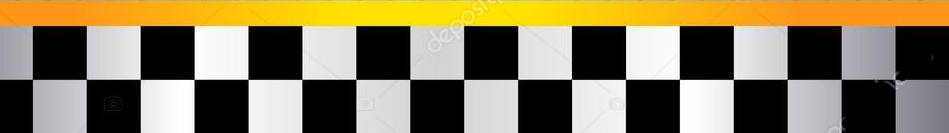 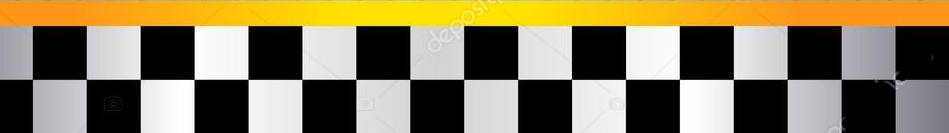 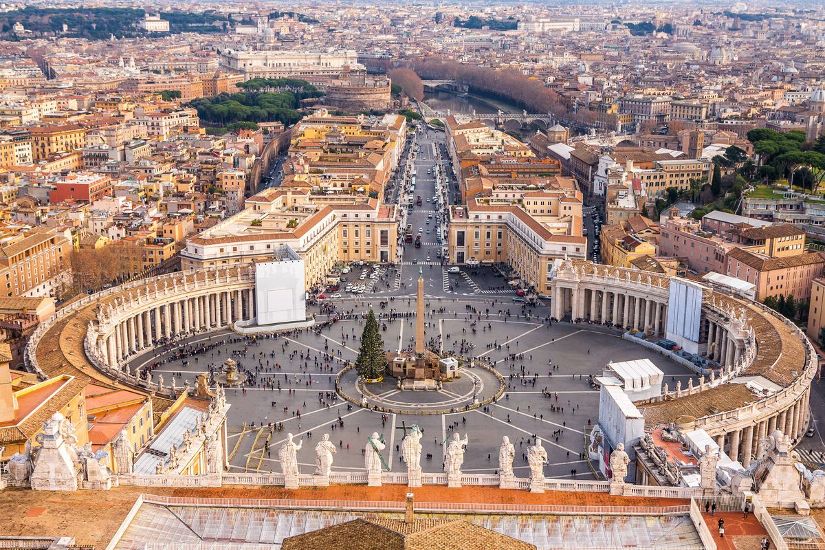 «Вічне місто»
Рим
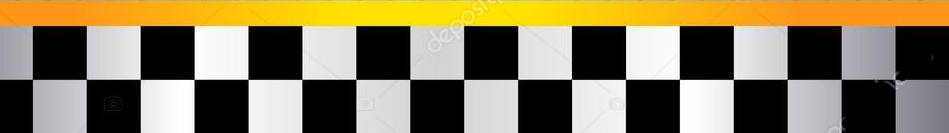 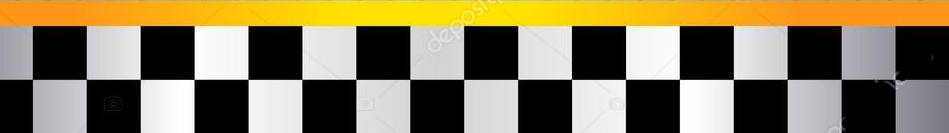 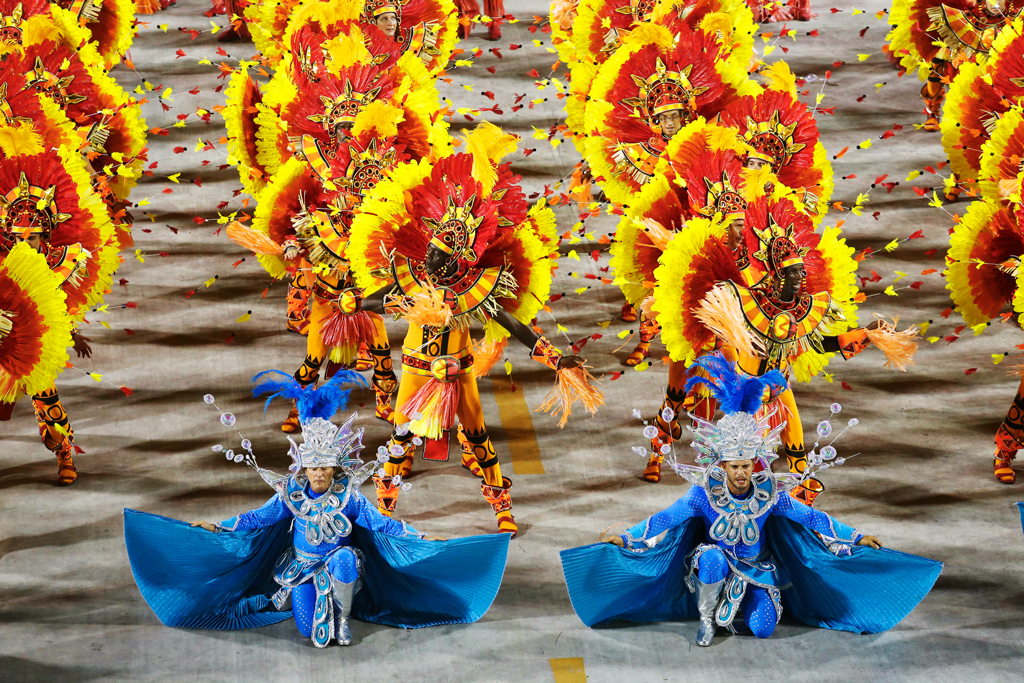 «Країна карнавалів»
Бразилія
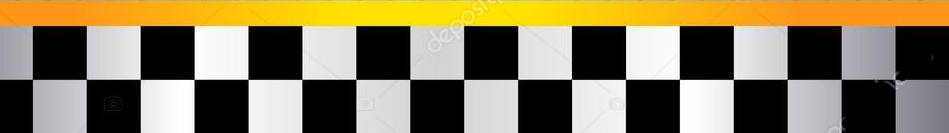 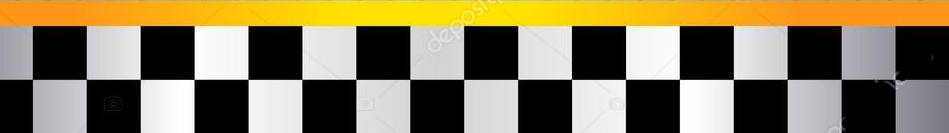 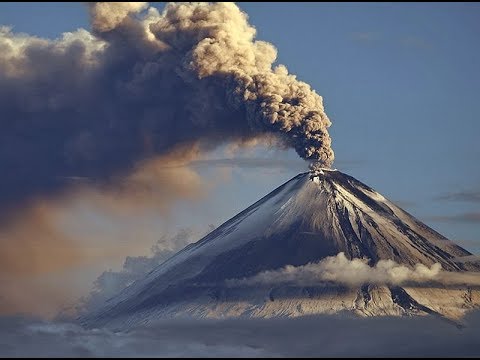 «Країна вулканівта гейзерів»
Ісландія
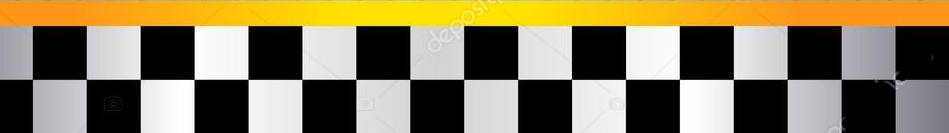 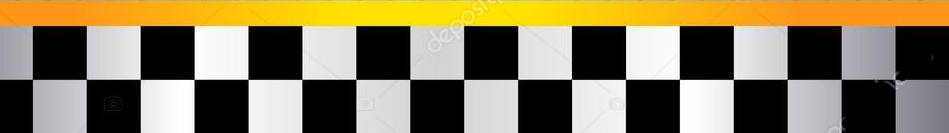 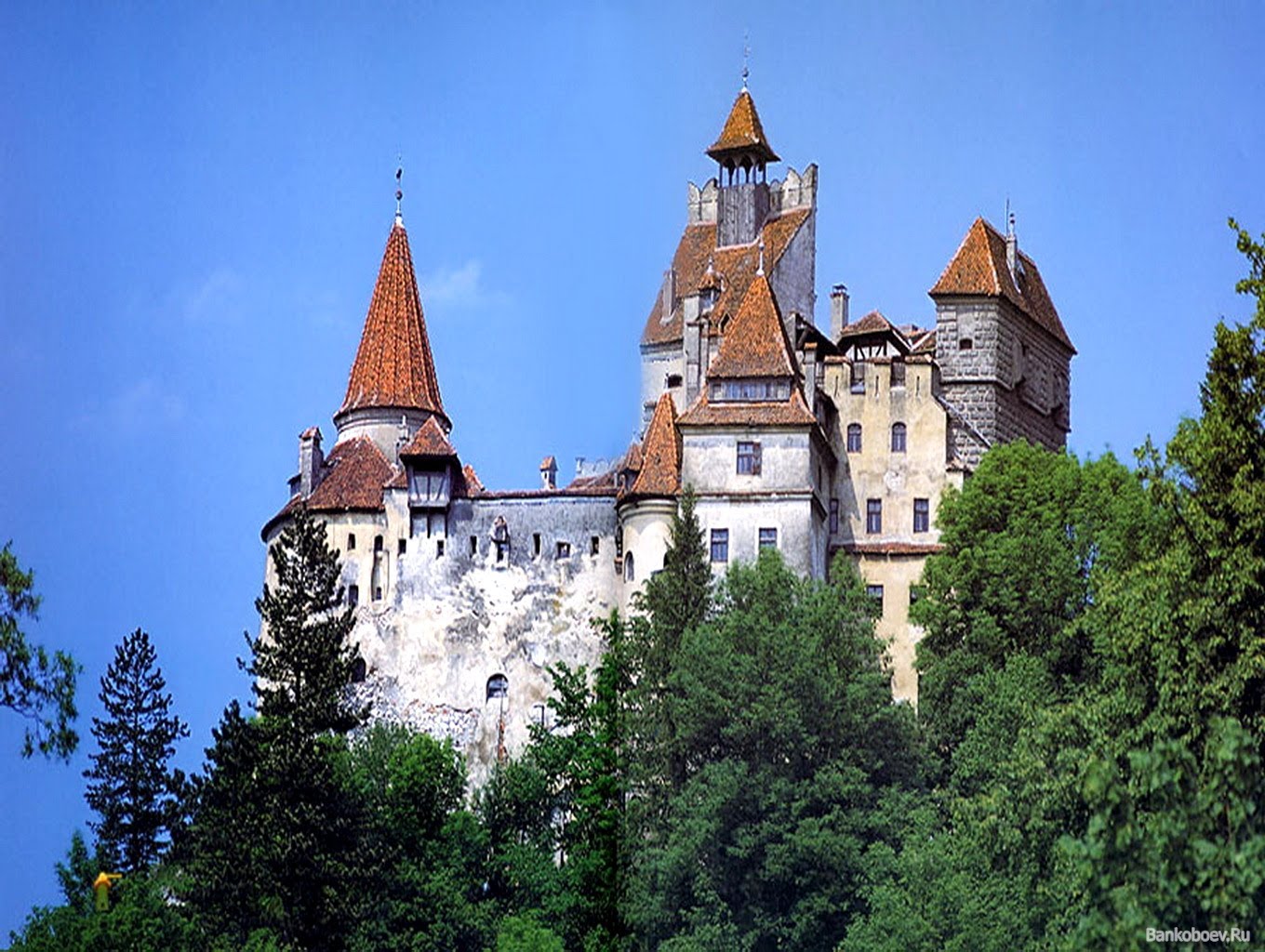 «Батьківщина Дракули»
Румунія
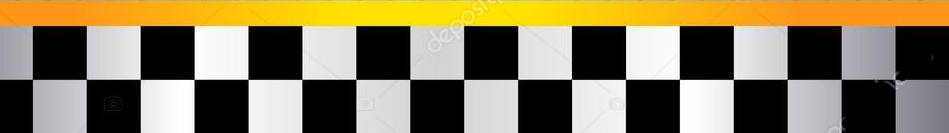 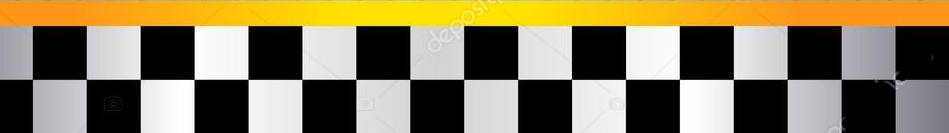 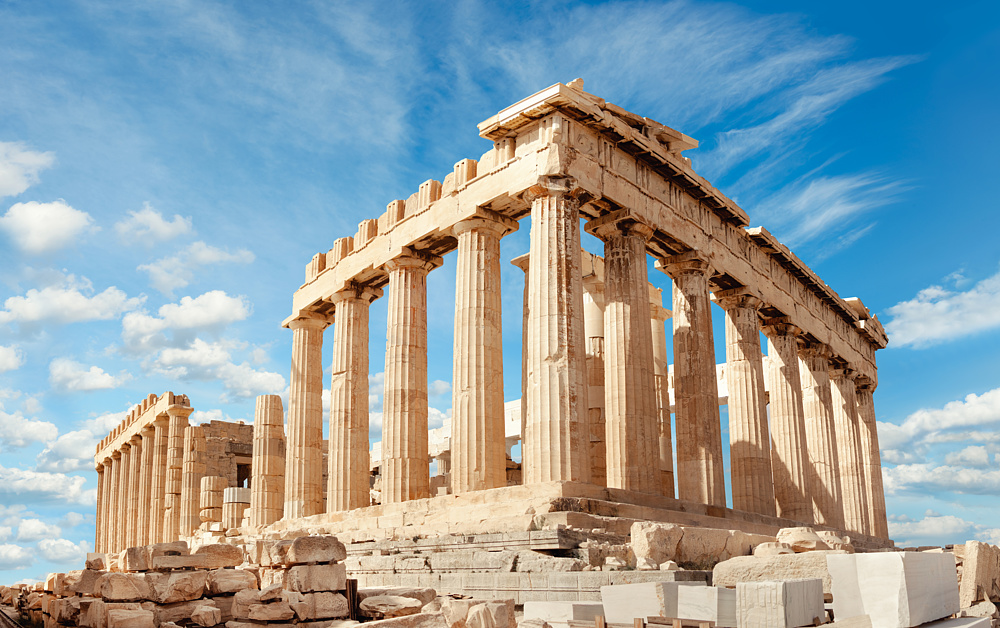 «Батьківщина Олімпійських ігор»
Греція
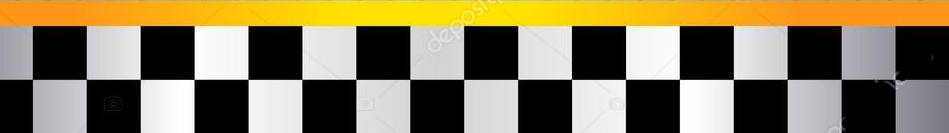 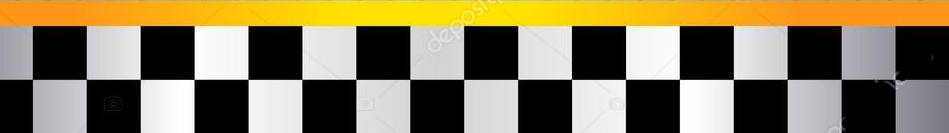 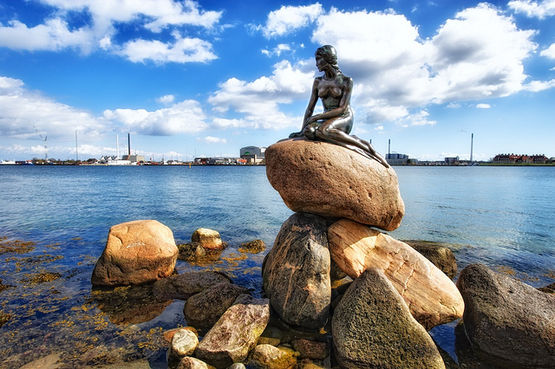 Де народилася героїня казки Русалонька?
Данія
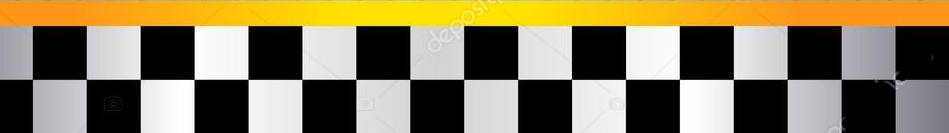 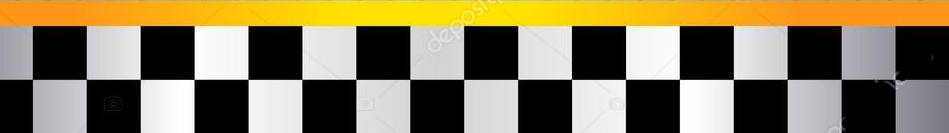 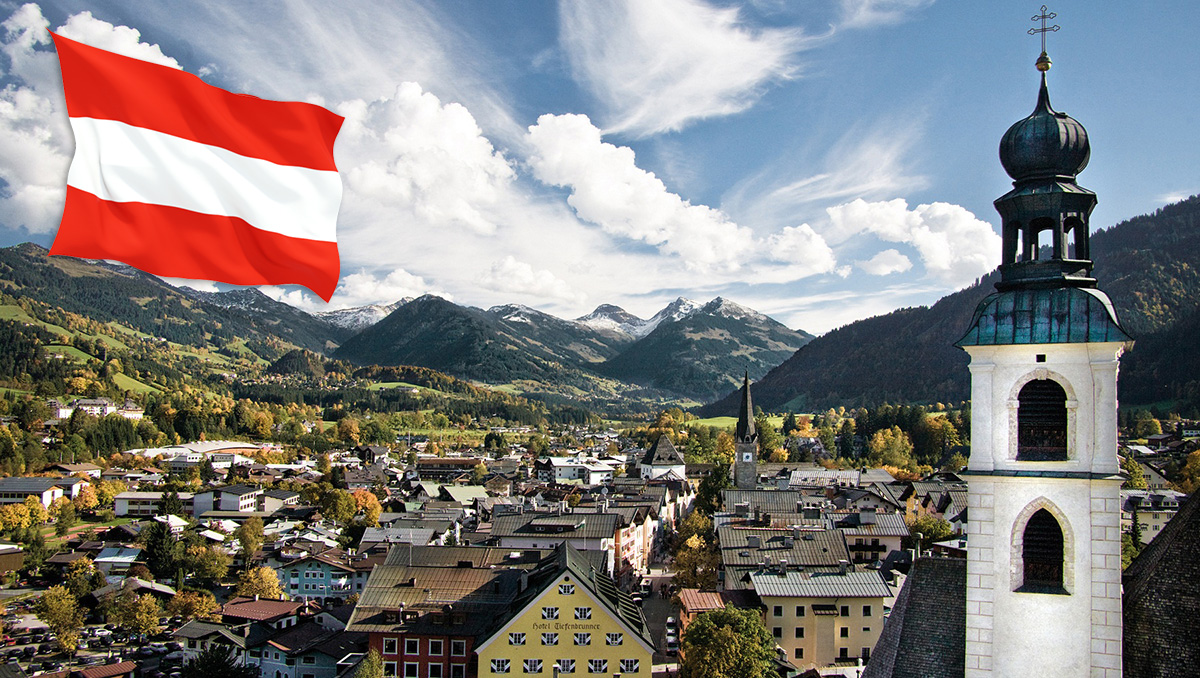 «Країна вальсу»
Австрія
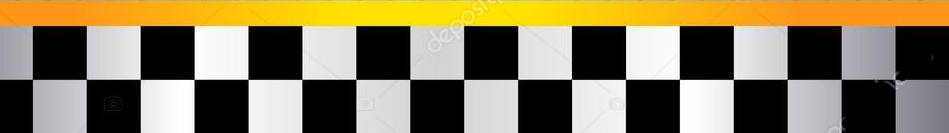 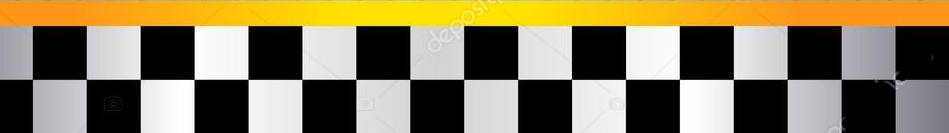 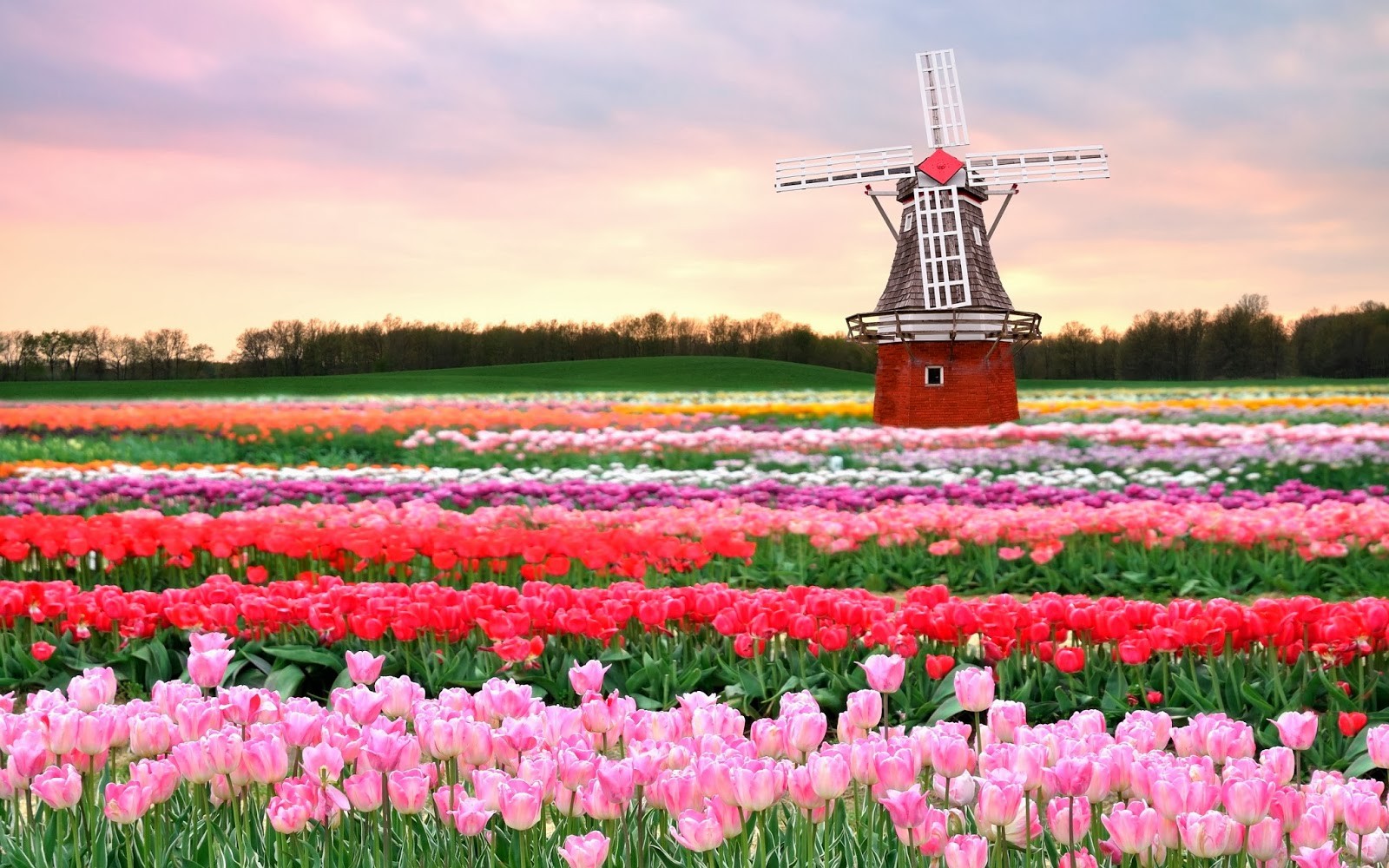 «Країна тюльпанів»
Голландія
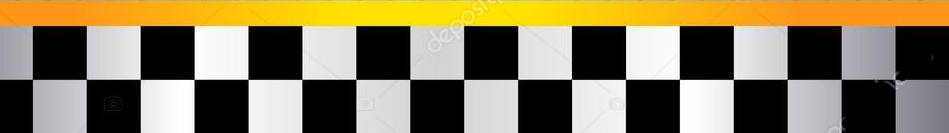 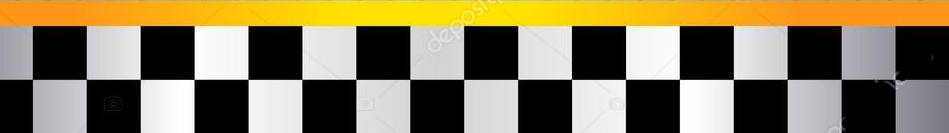 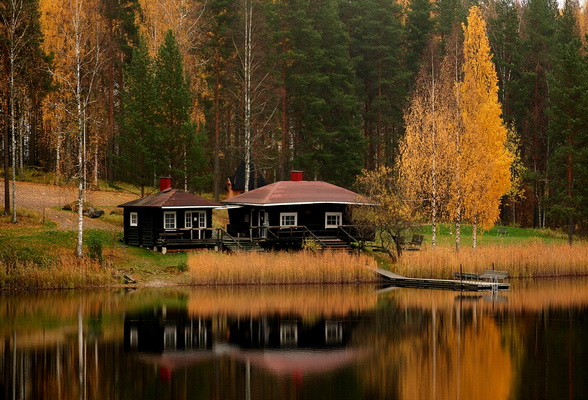 «Країна тисячі боліт»
Фінляндія
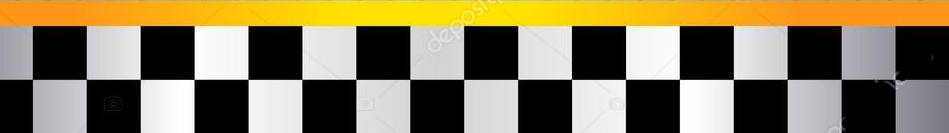 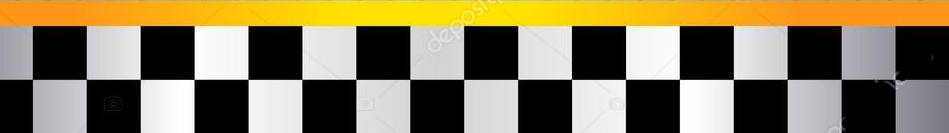 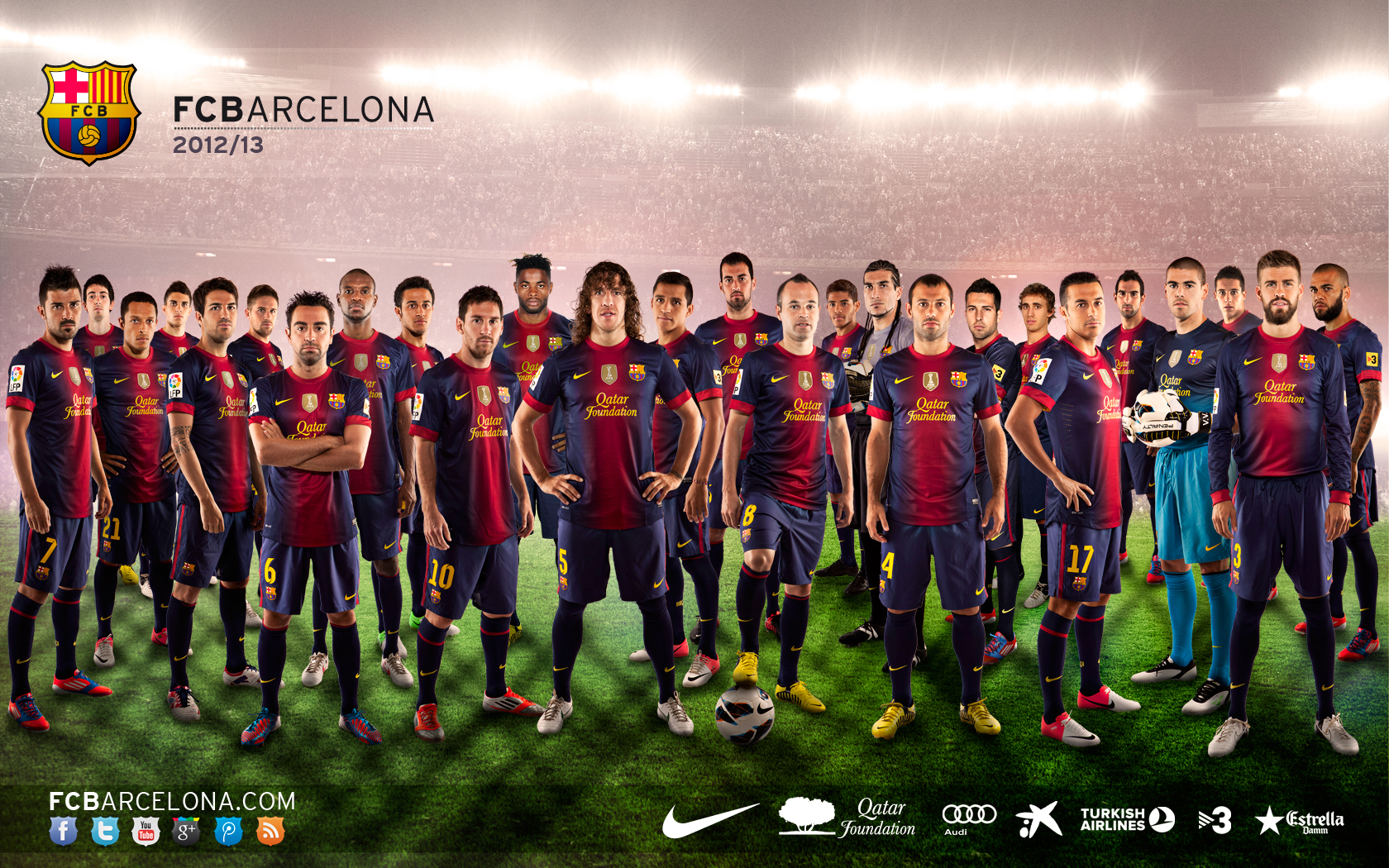 «Барселона» - це команда….
Іспанії
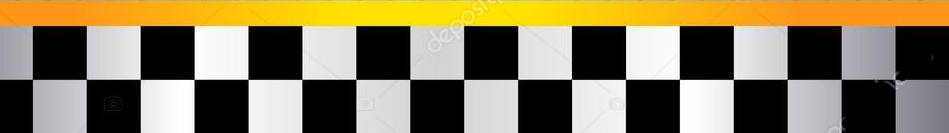 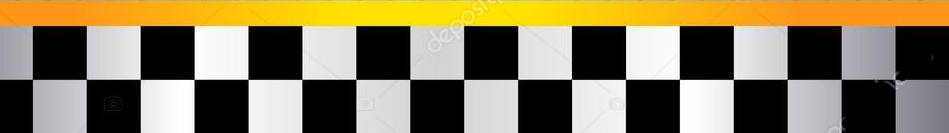 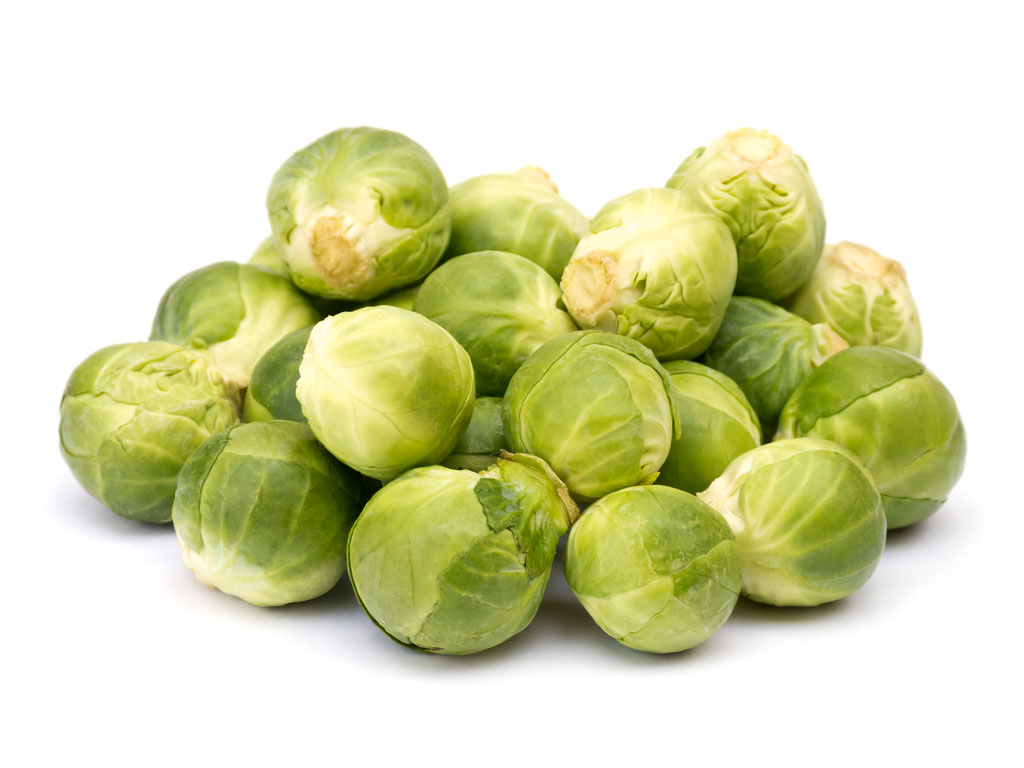 Назва «європейської» капусти?
Брюссельська
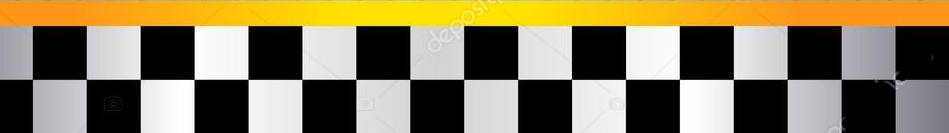 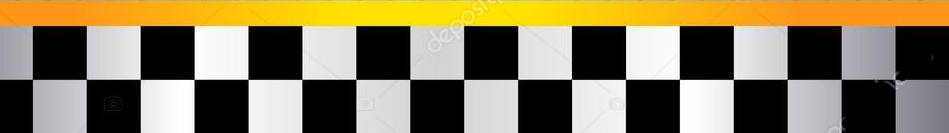 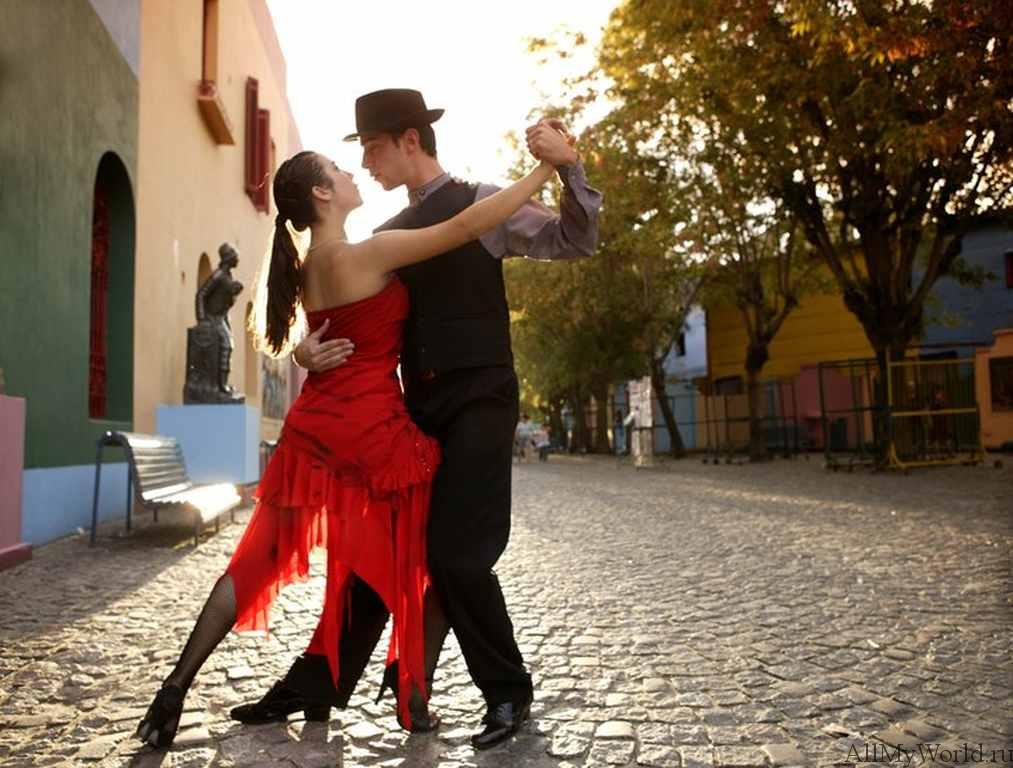 «Країна танго»
Аргентина
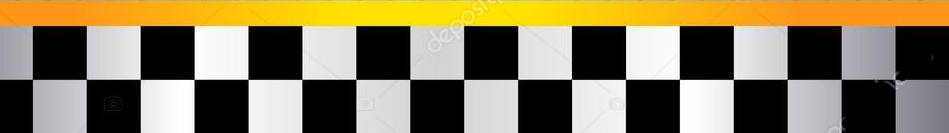 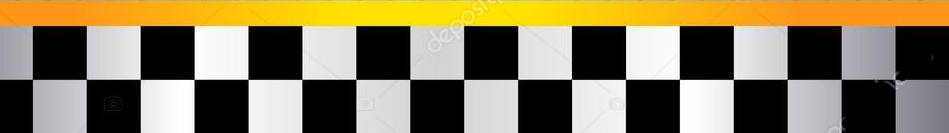 Дякуюза гру!
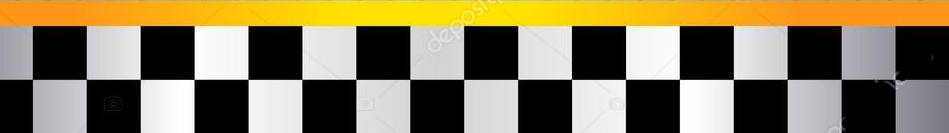